Getting Ready for i-Ready
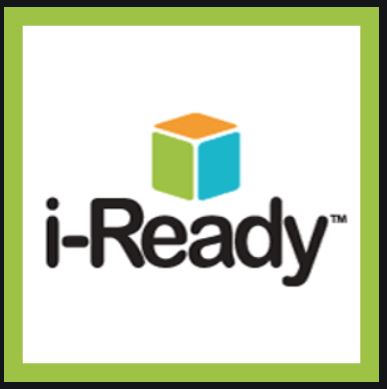 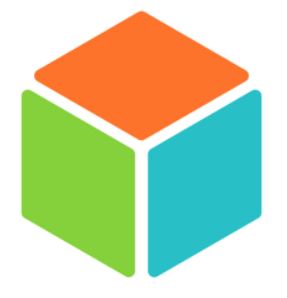 2020-2021
Log -ins
The 2020-2021  i-Ready Usernames are the same as last year.   
You can find your i-Ready account. 
All student passwords are gnets 
Email me if you have forgotten your password or username.
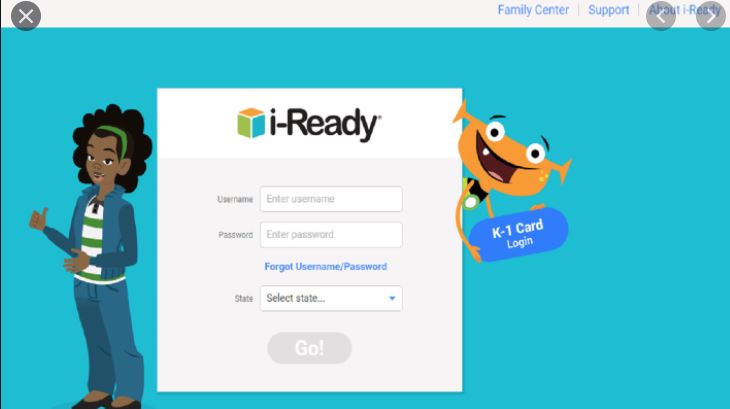 i-Ready Expectations
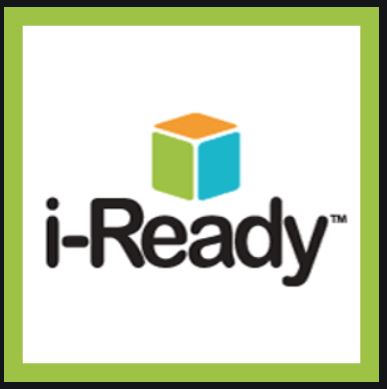 45 minutes a week (M-F)
In both Reading & Math
70% Pass Rate
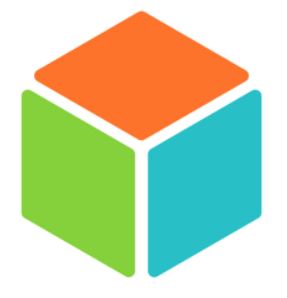 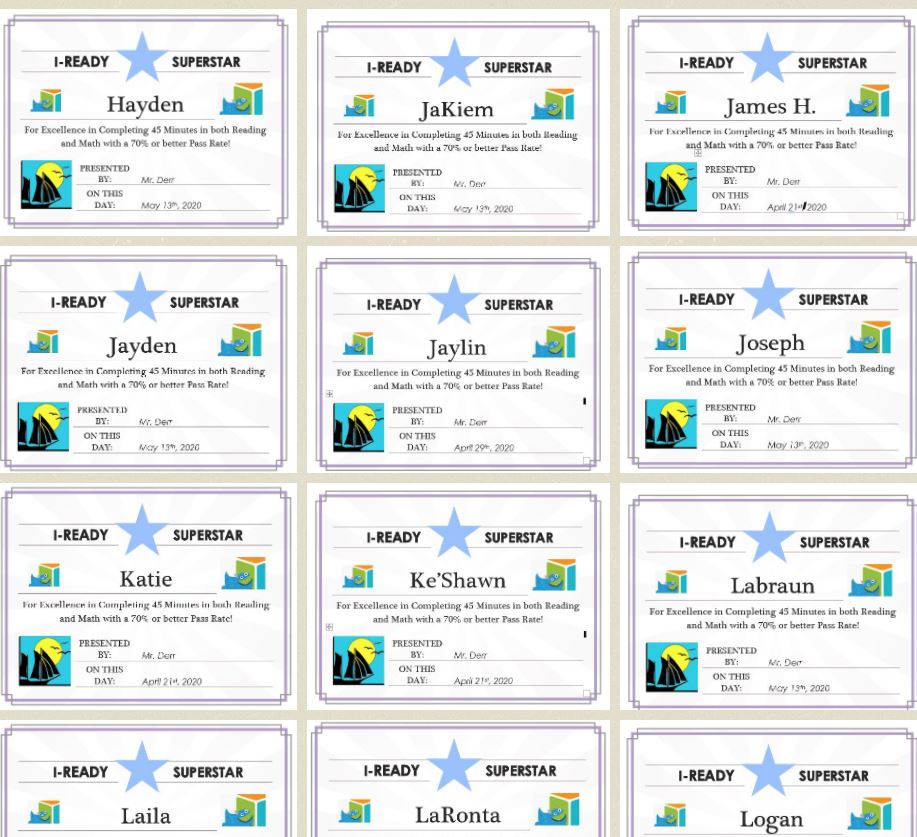 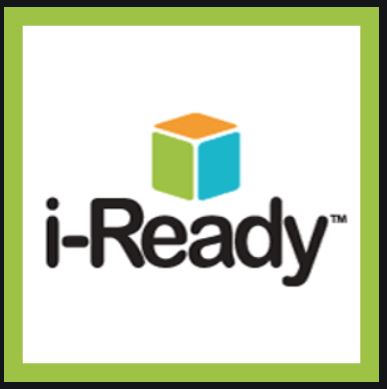 Superstars!
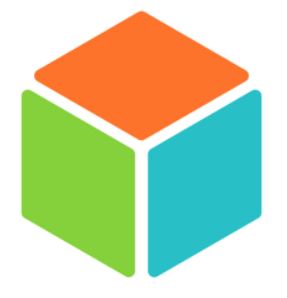 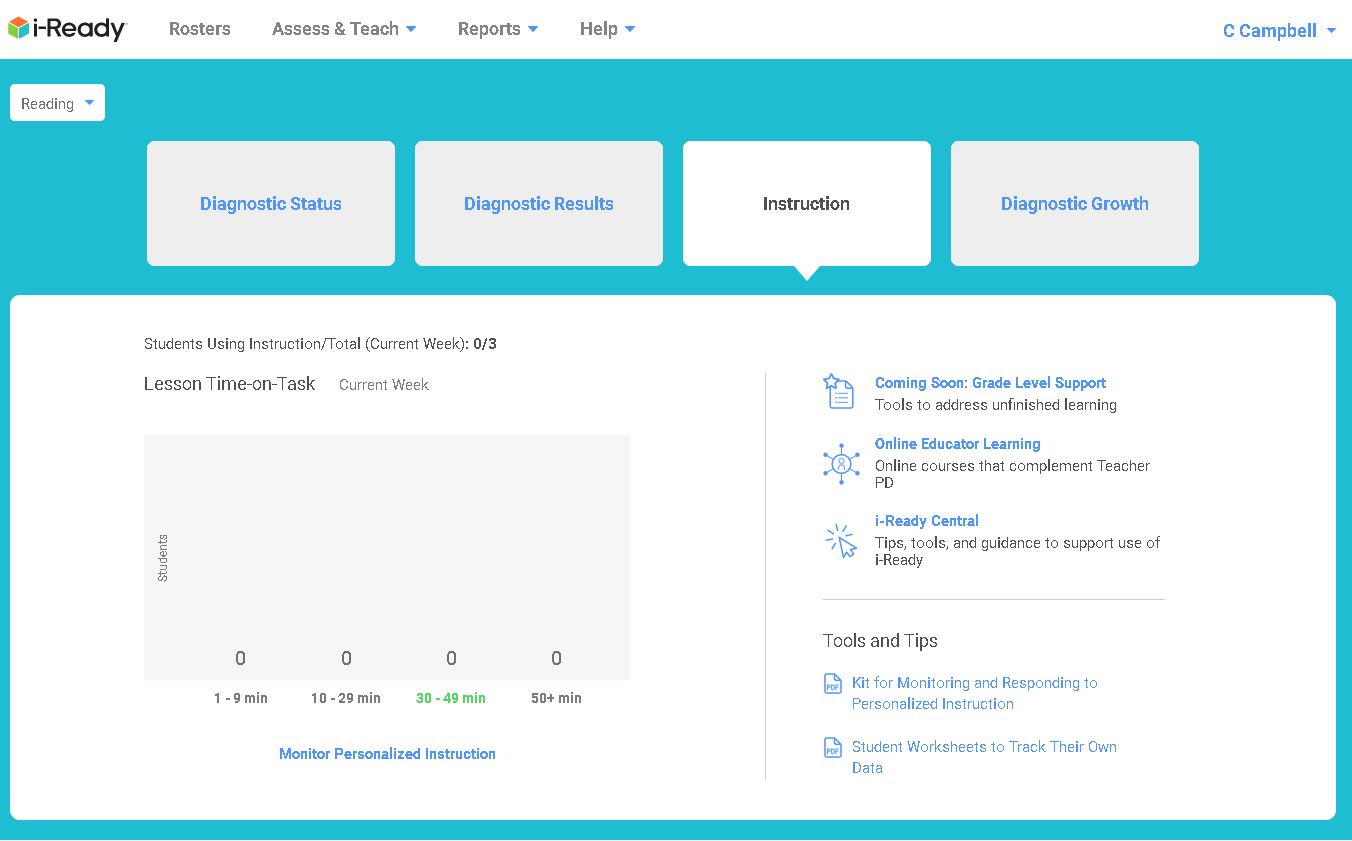 Teacher Dashboard
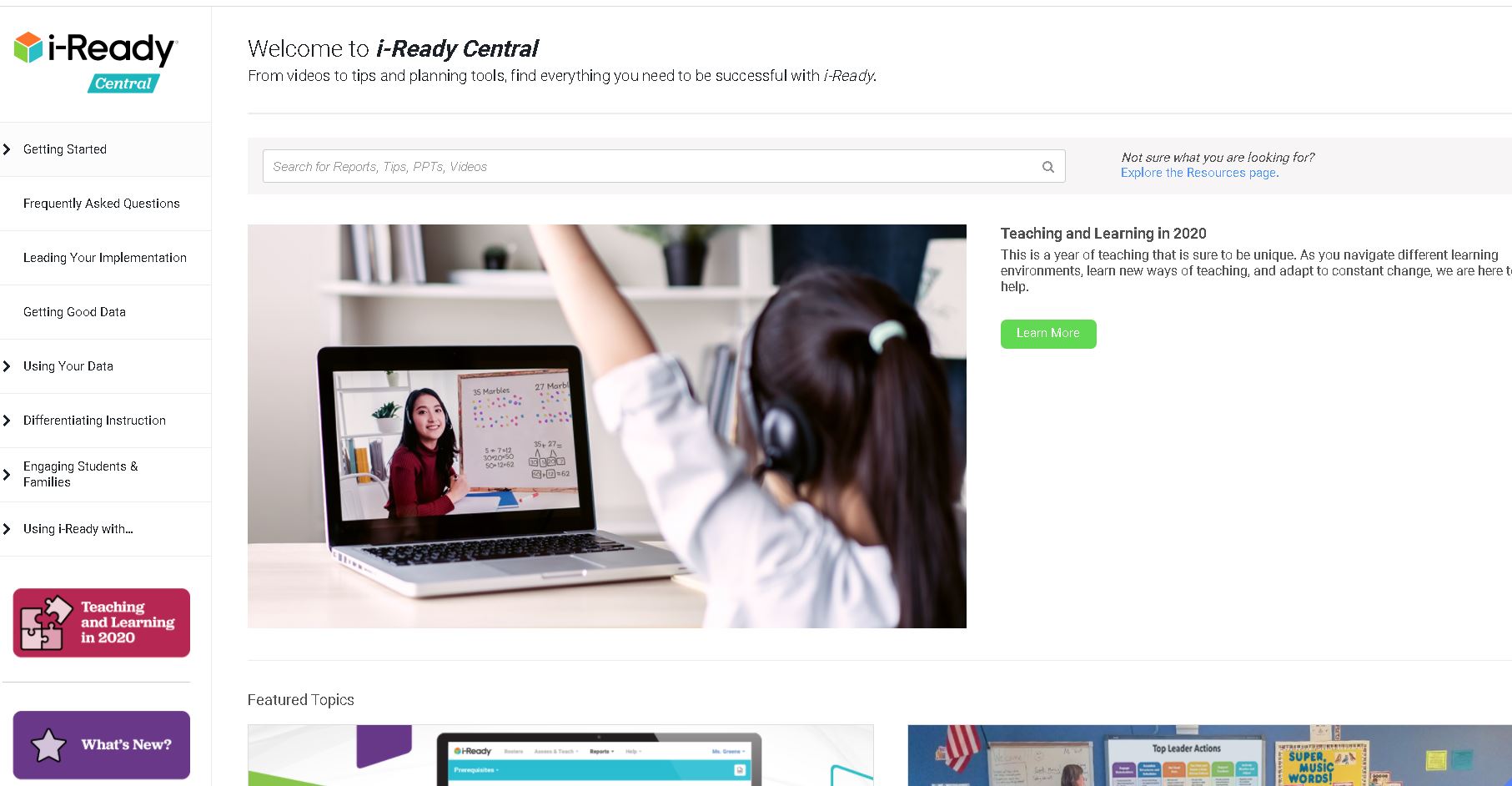 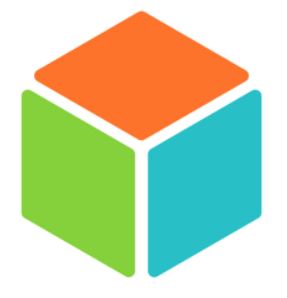 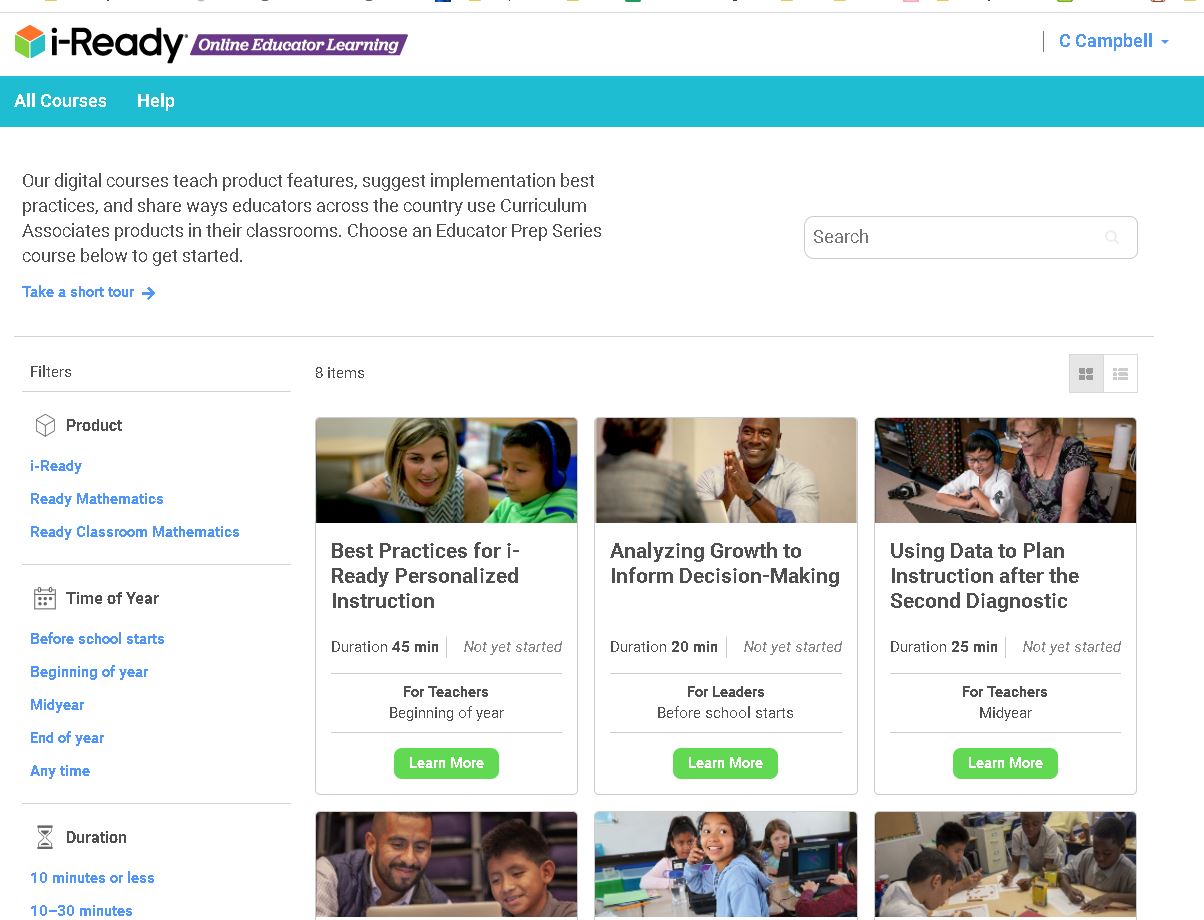 Teacher Tools
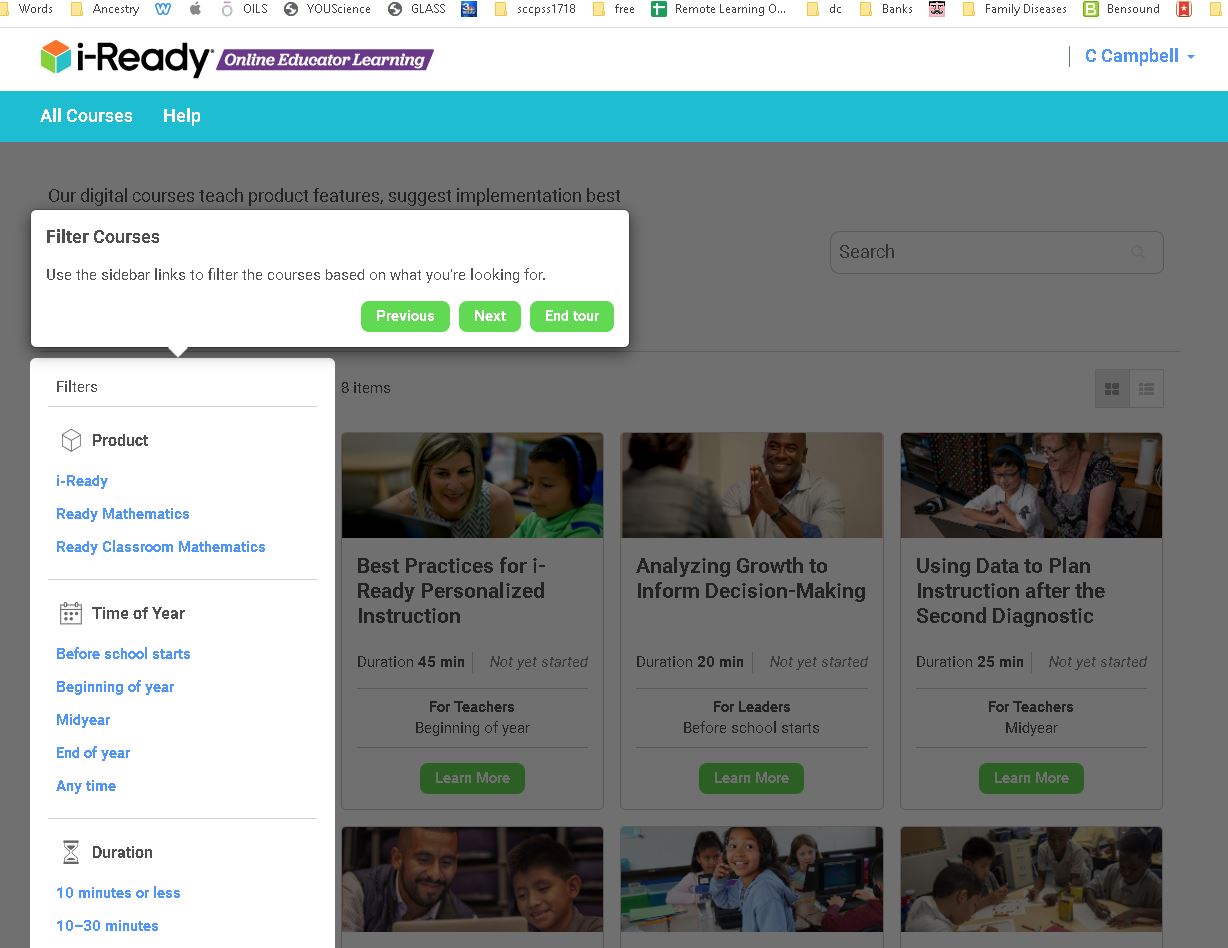 Take the tour!
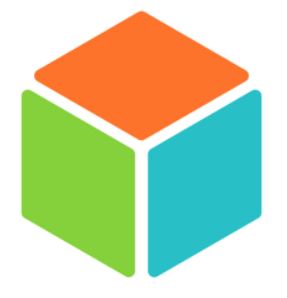 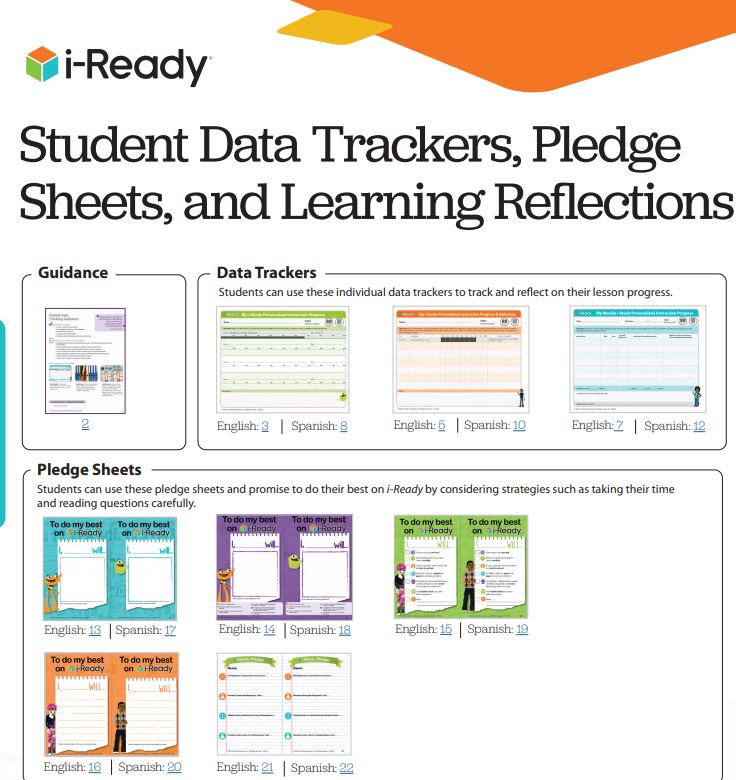 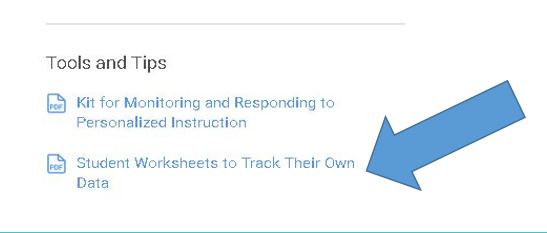 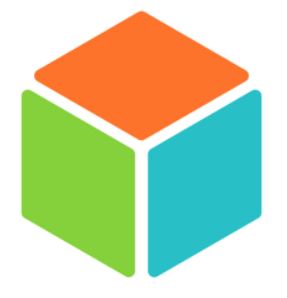 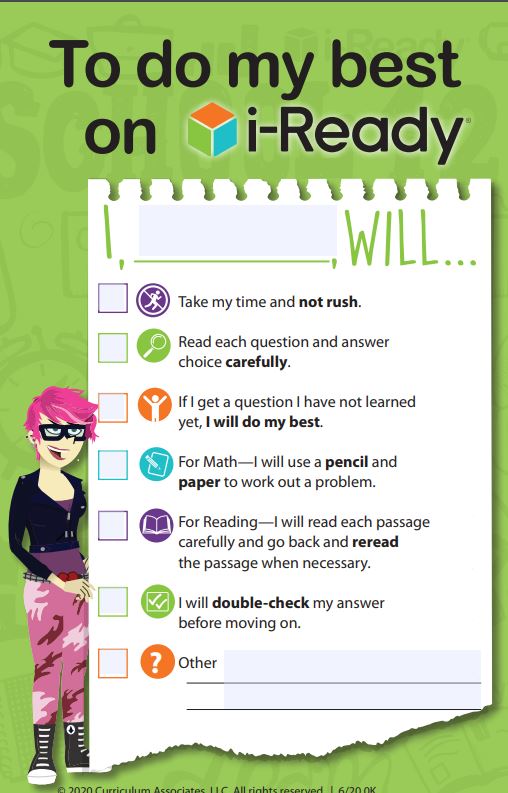 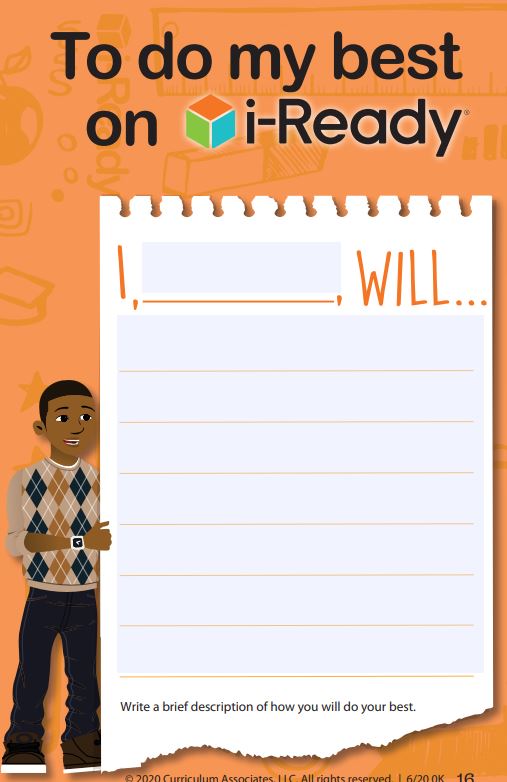 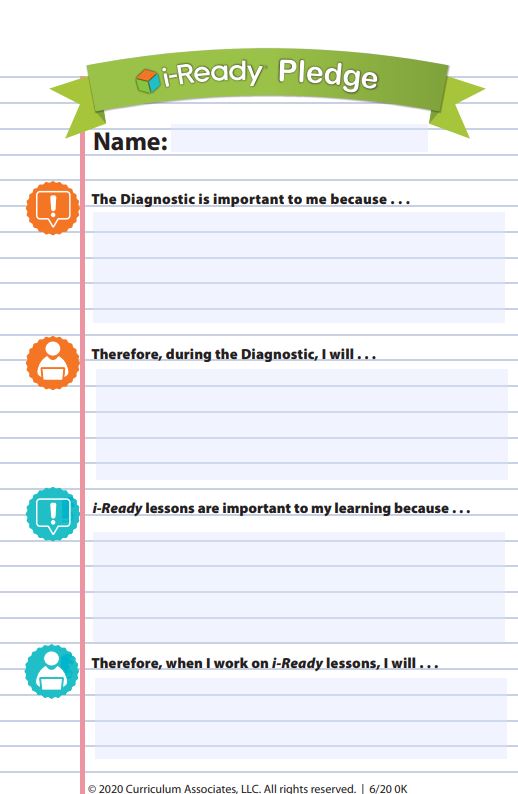 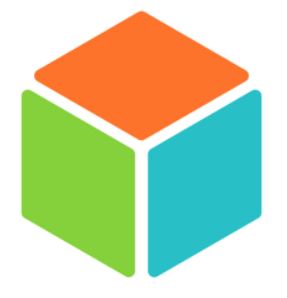 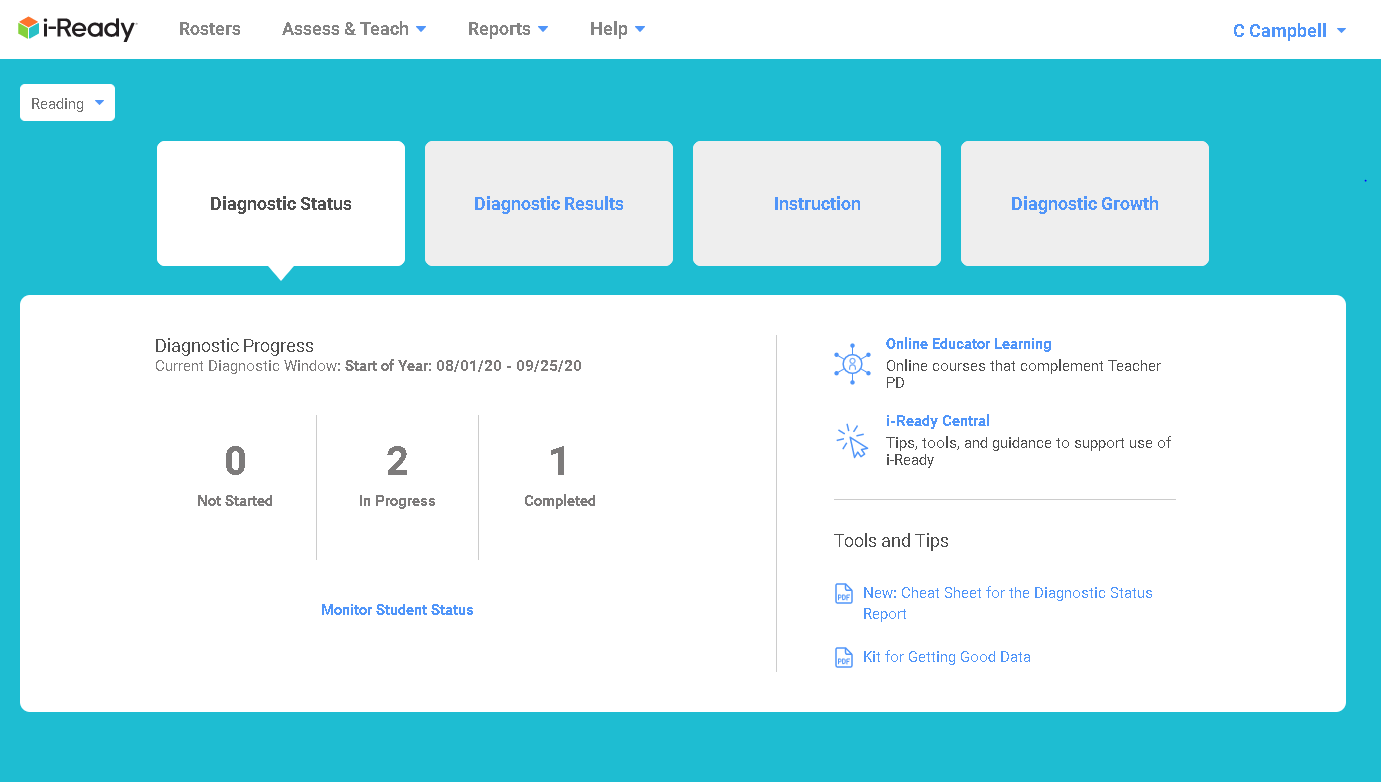 New Dashboard info for each section
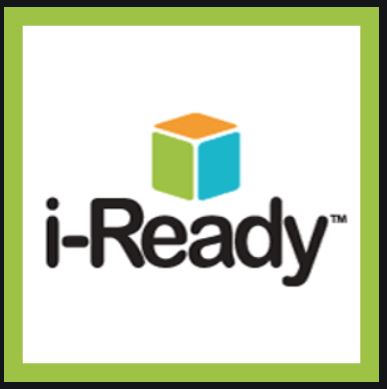 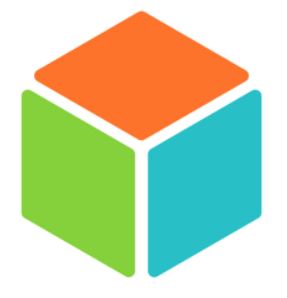 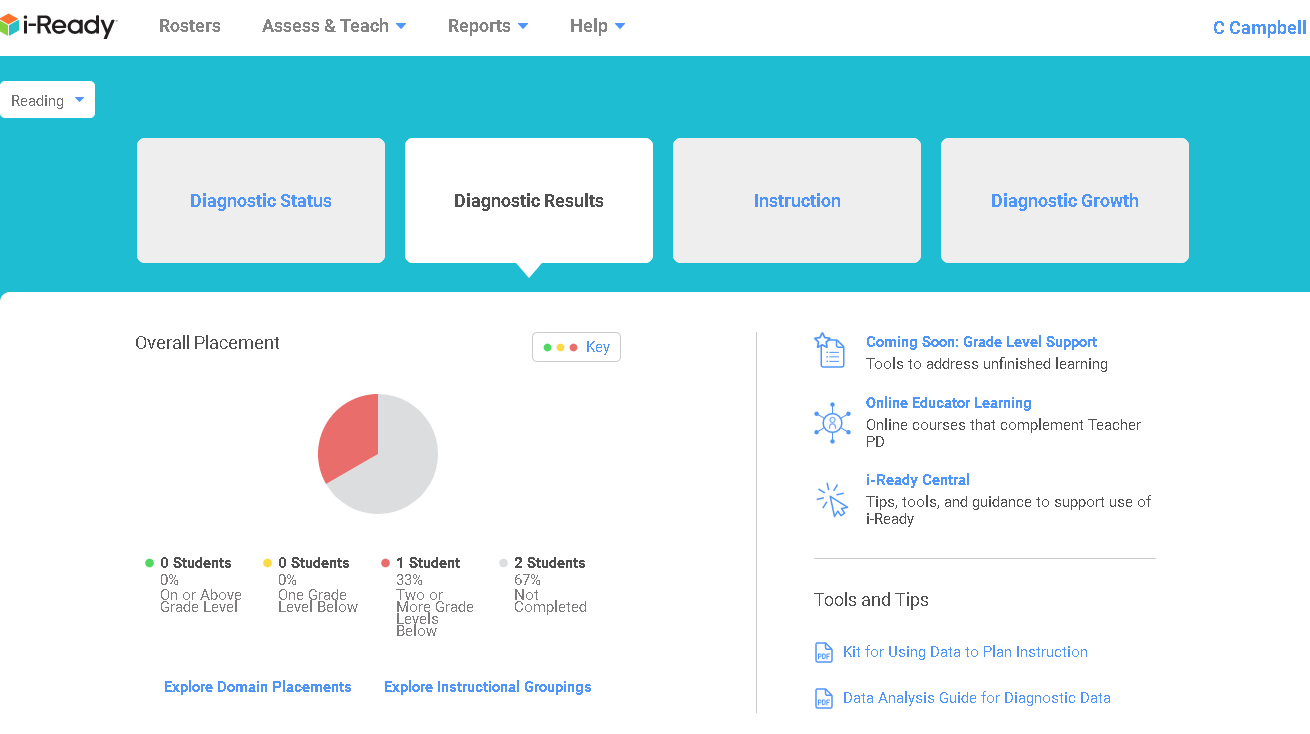 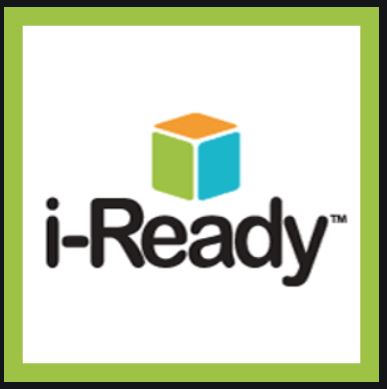 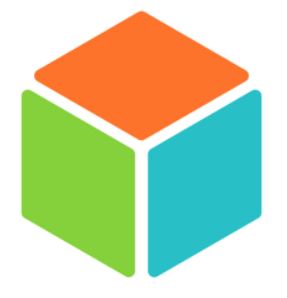 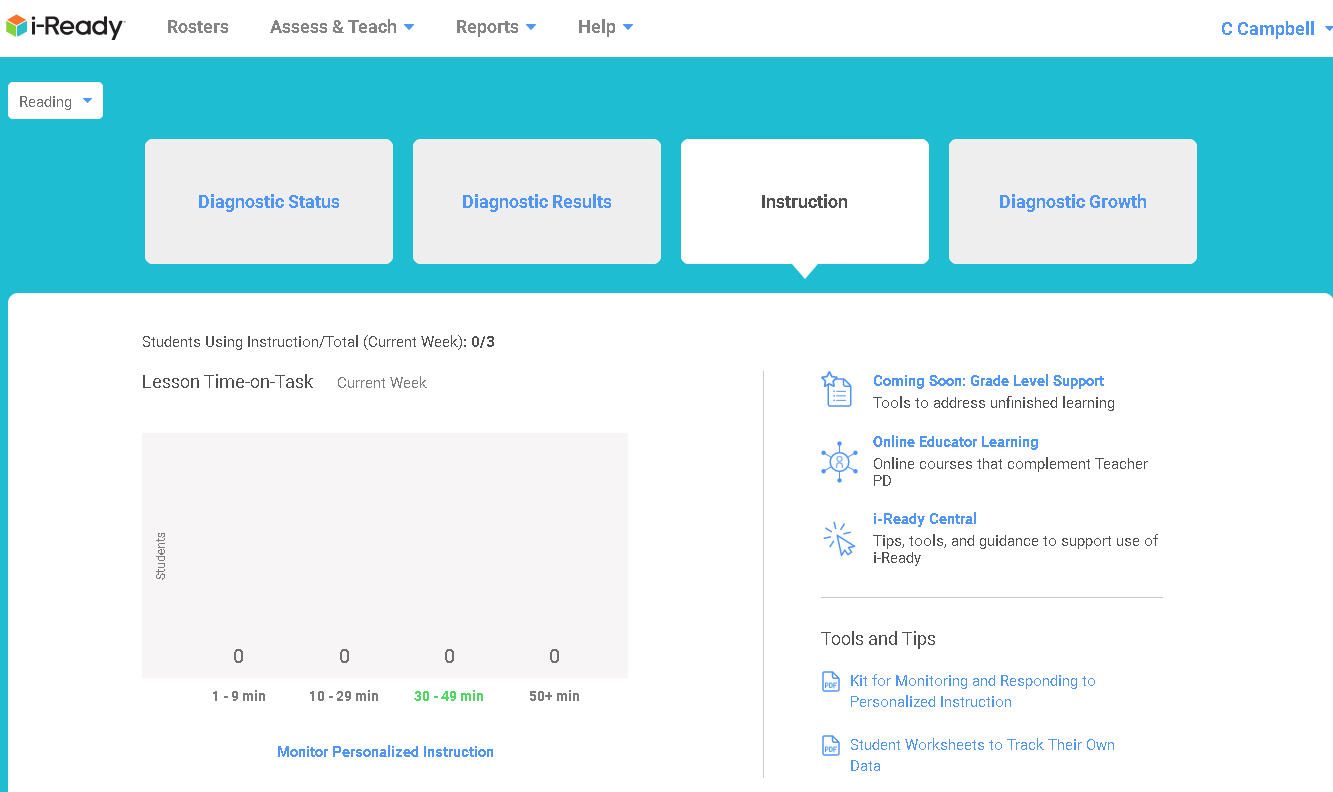 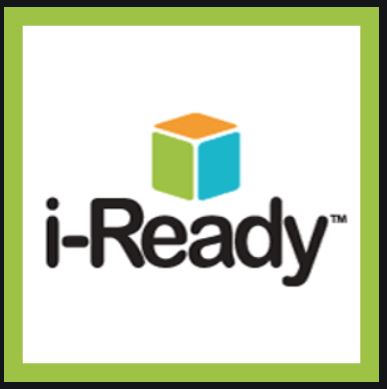 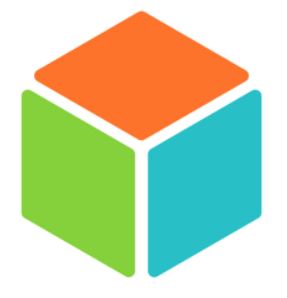 The Diagnostic
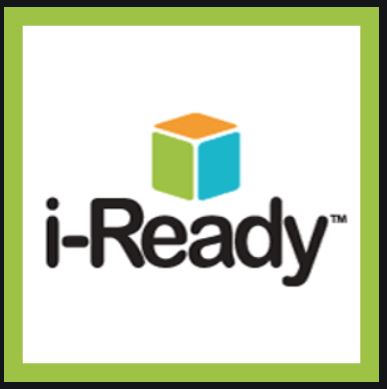 Encourage Good Testing Behavior
Read carefully
Take your time
Don’t get discouraged
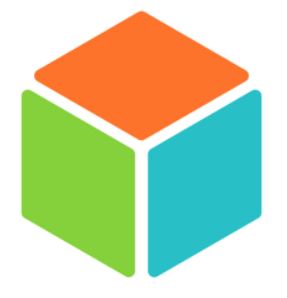 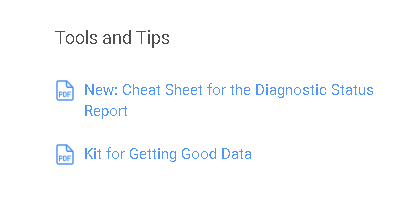 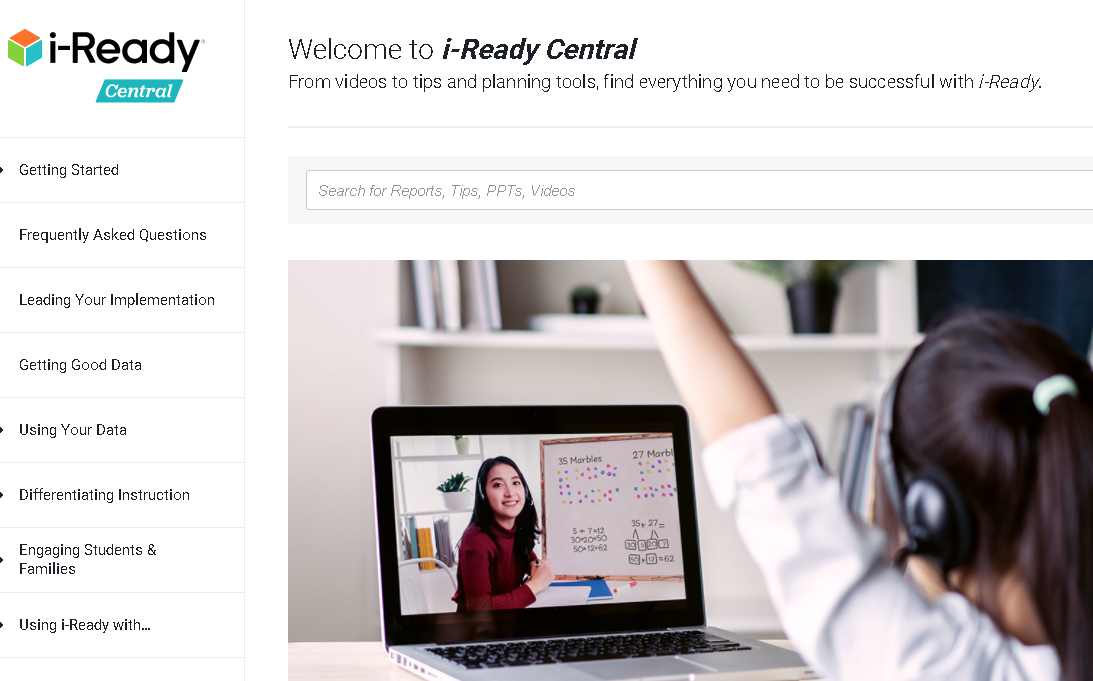 The Diagnostic
Work with parents to make it a success.
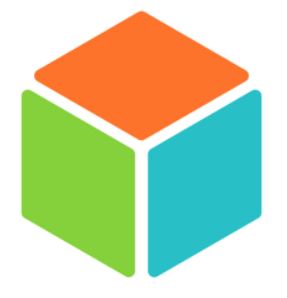 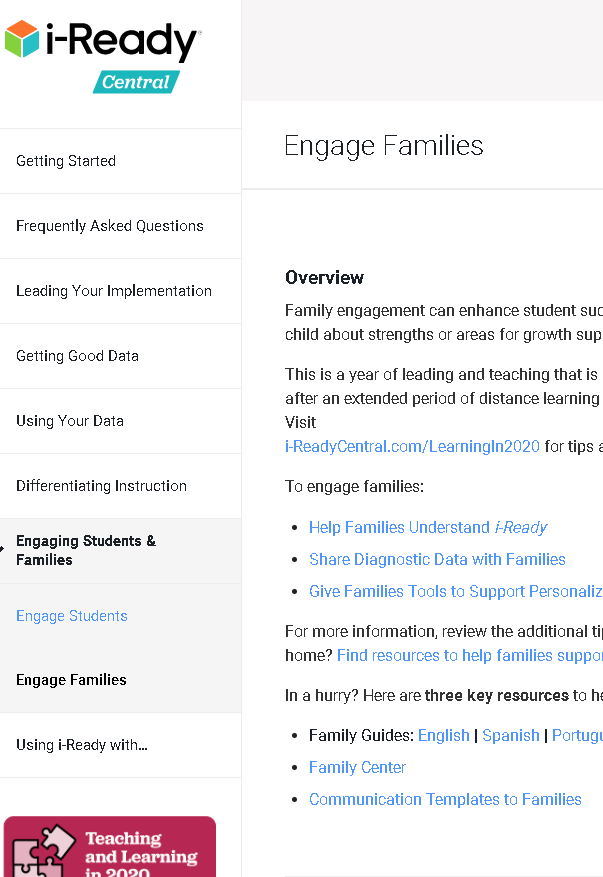 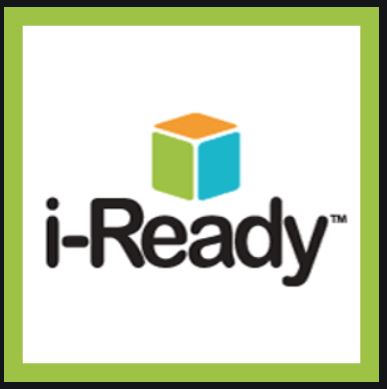 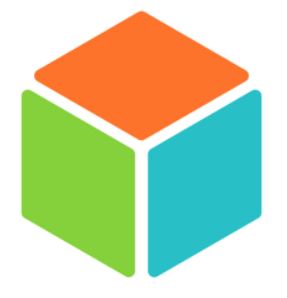 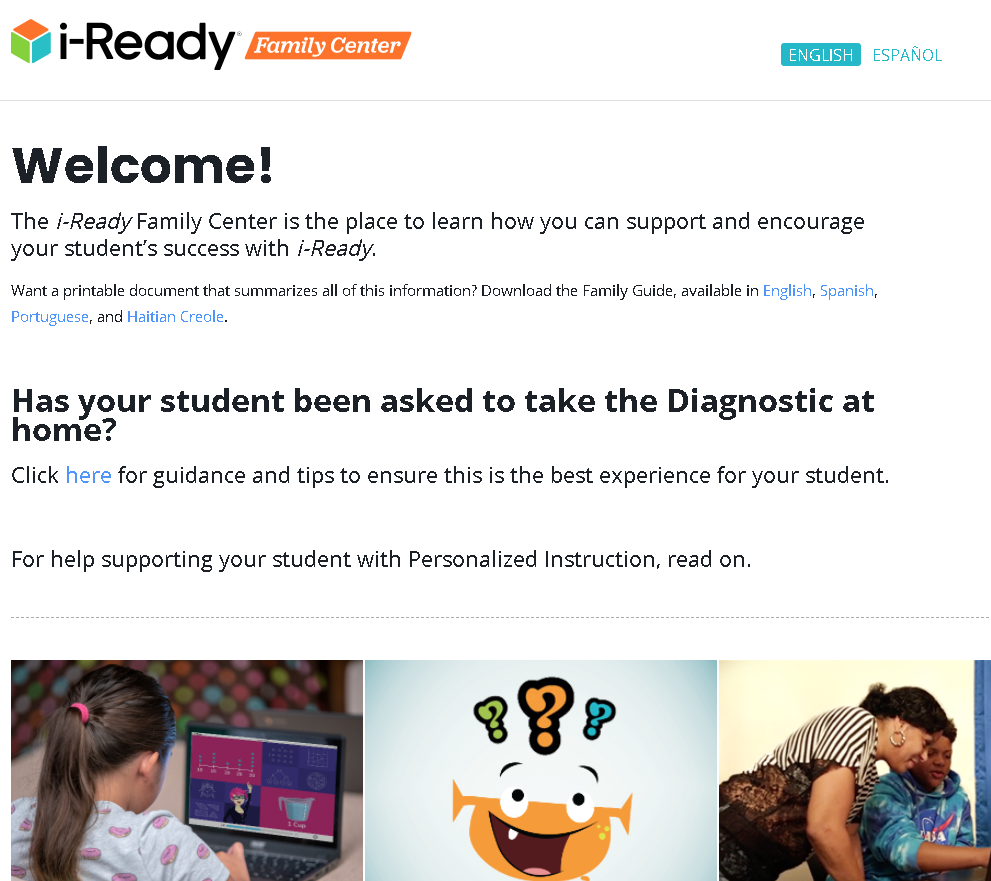 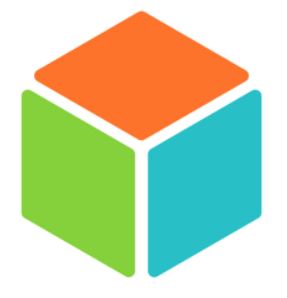 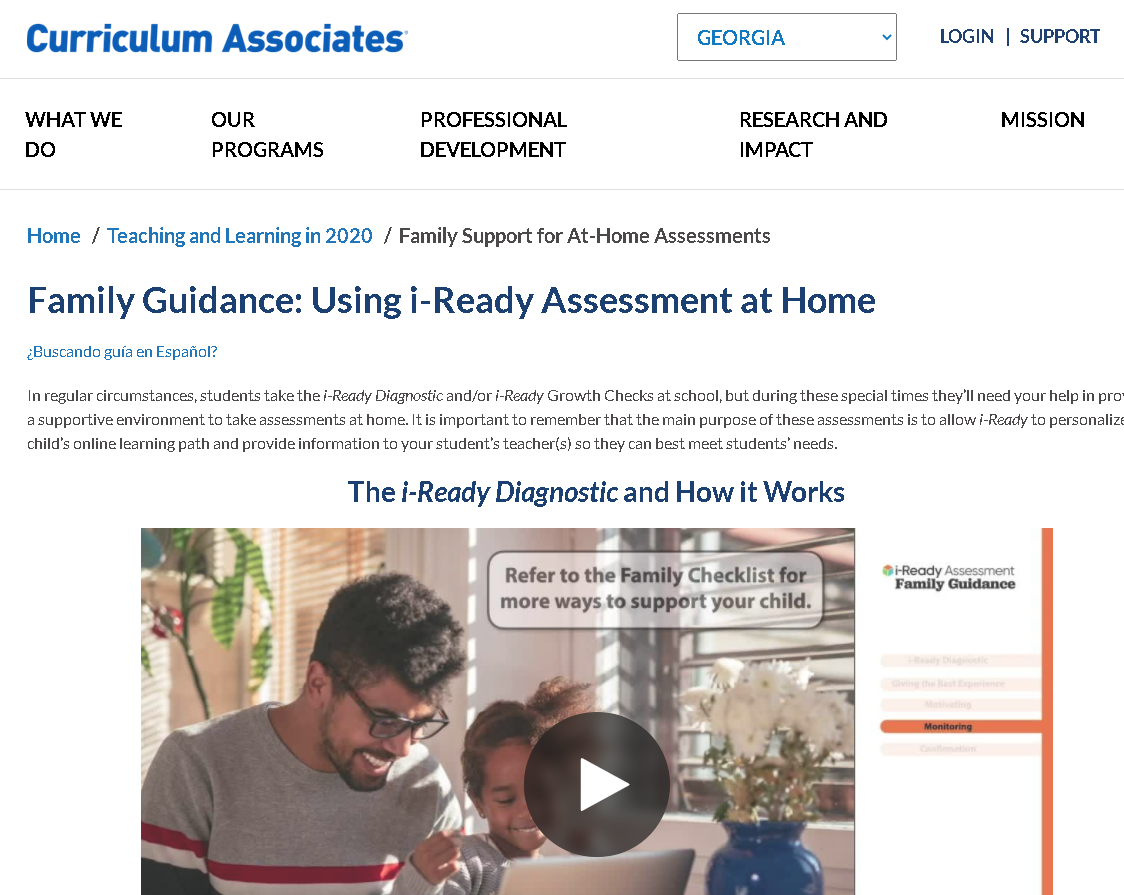 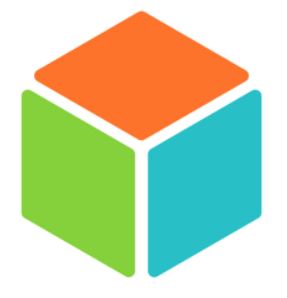 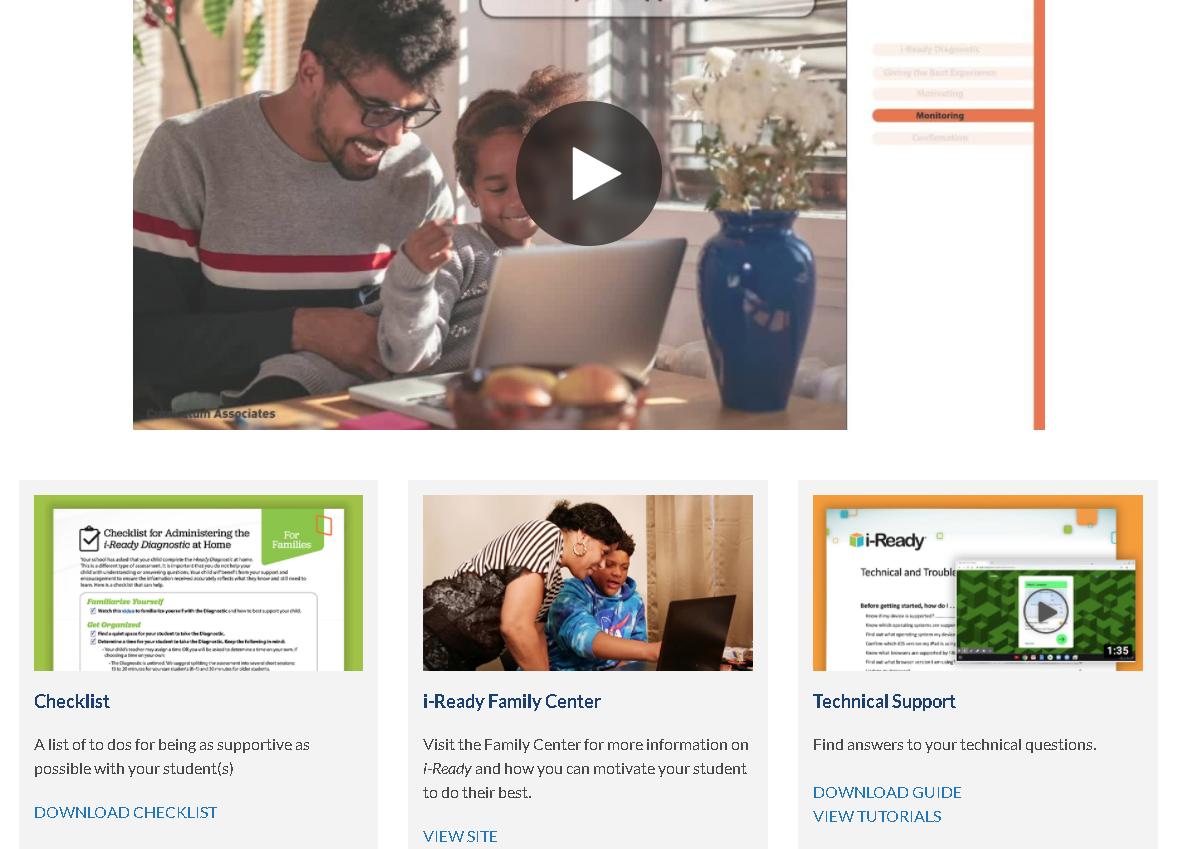 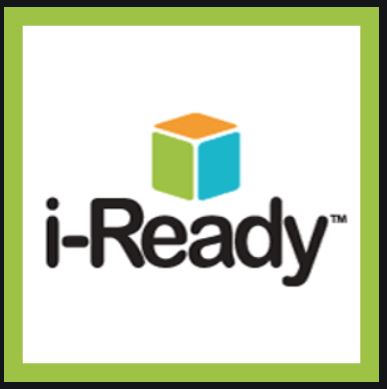 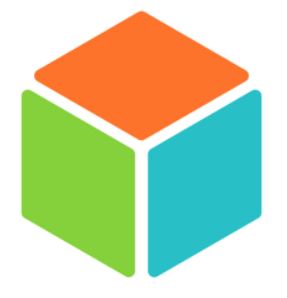 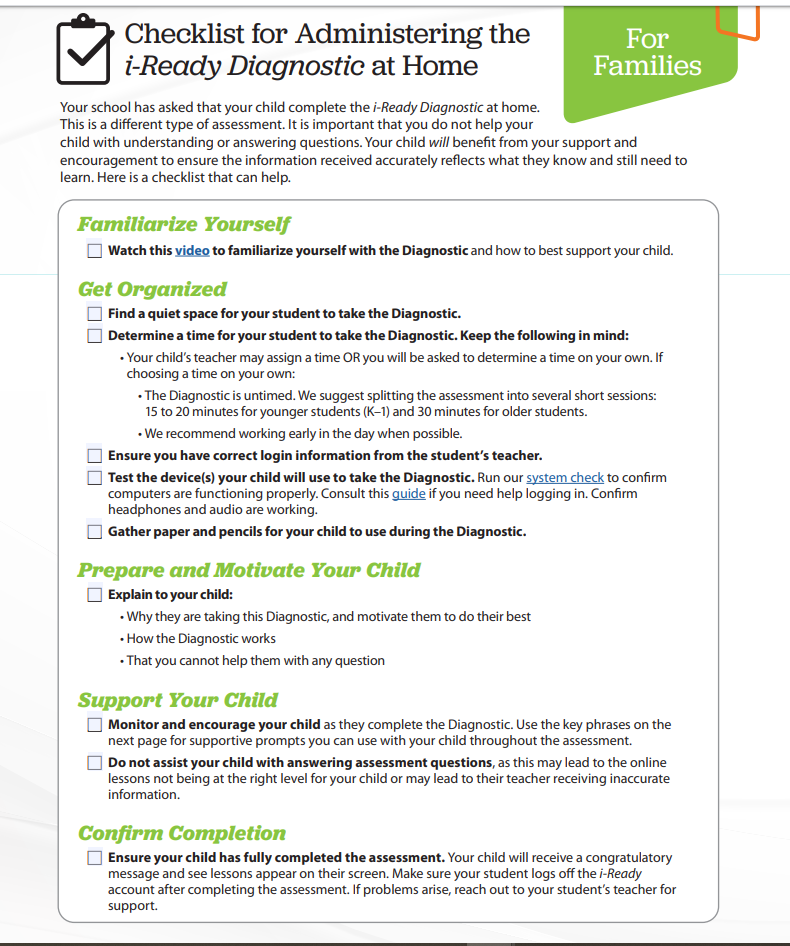 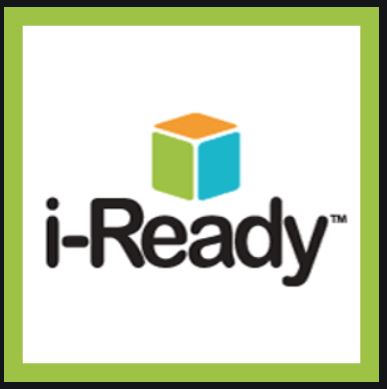 Uploaded to Files of this meeting and to the files of CGCA Team.
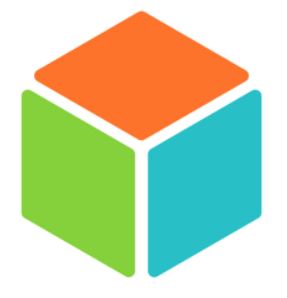 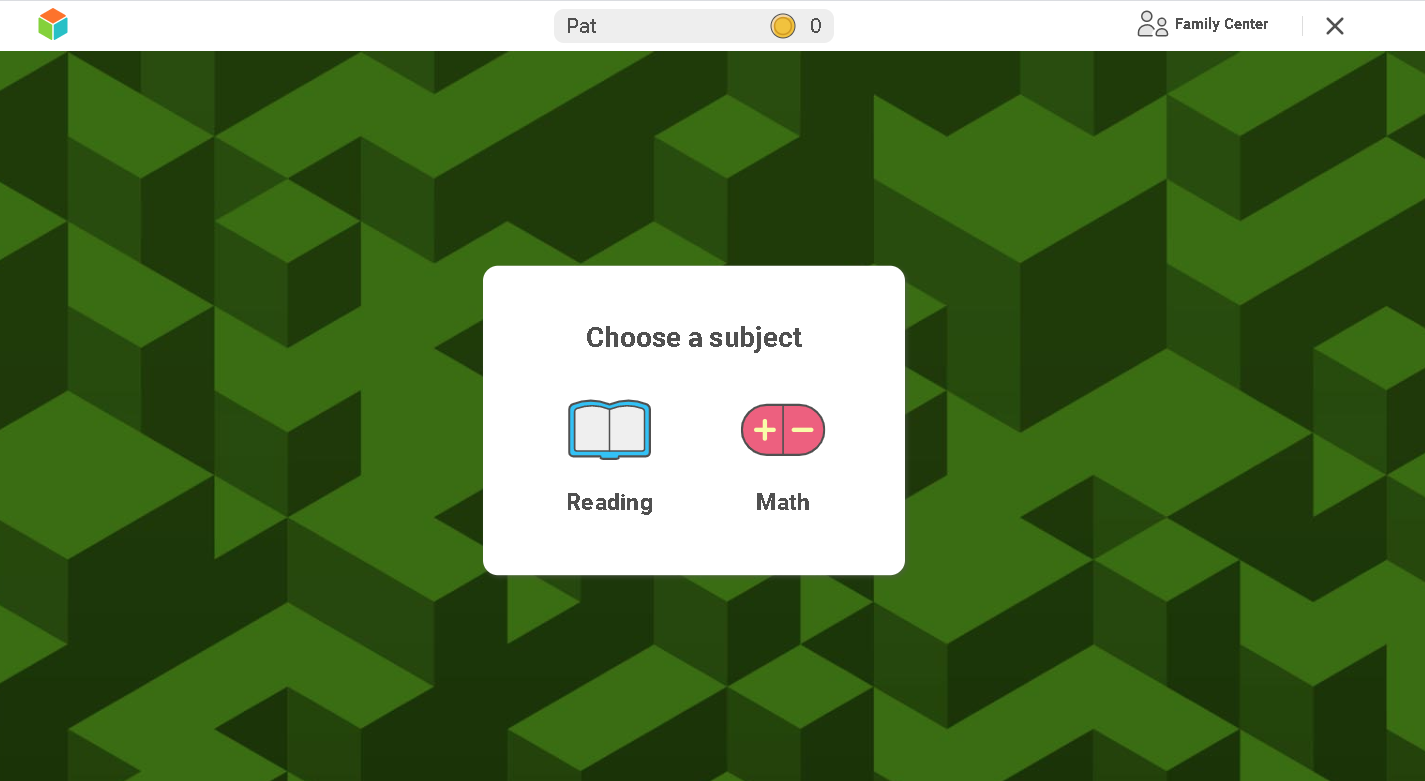 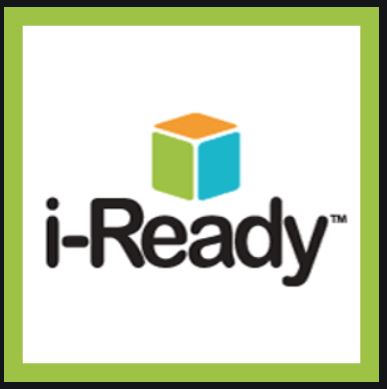 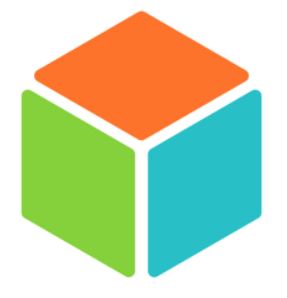 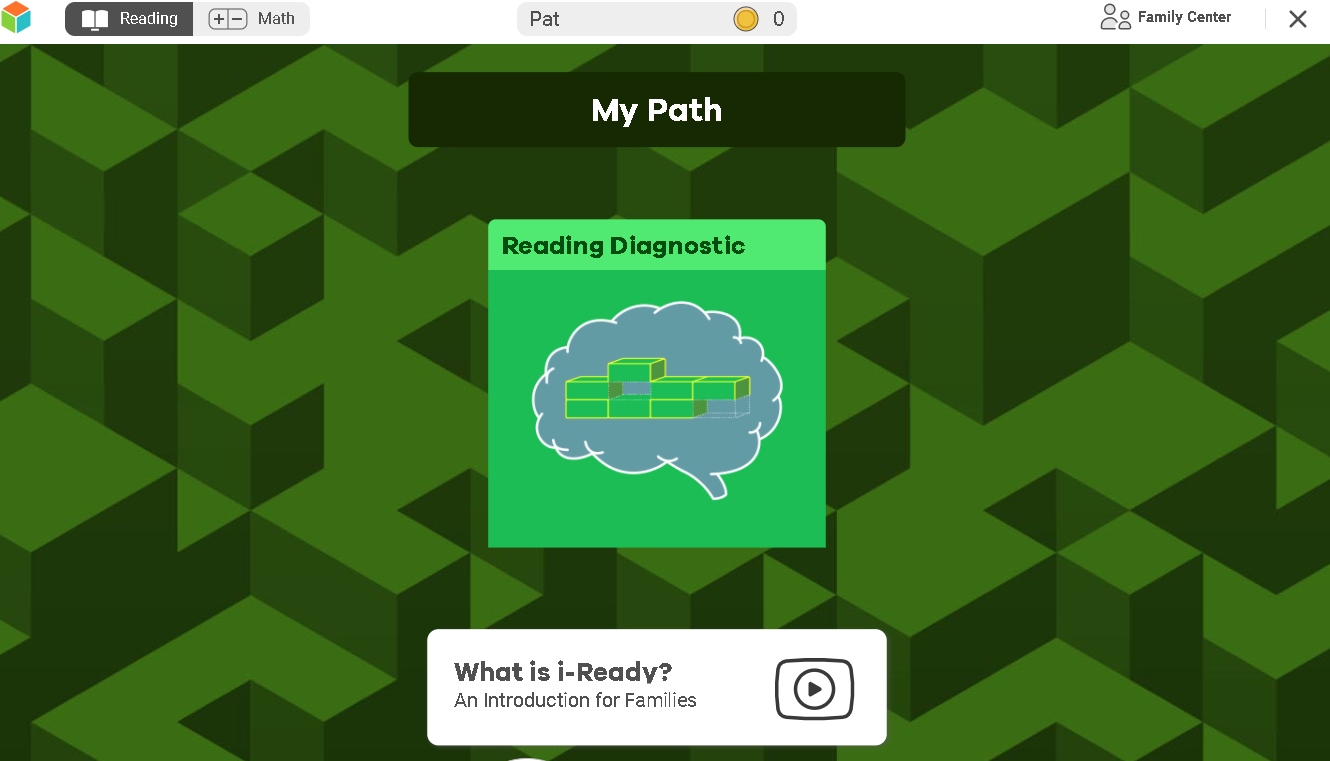 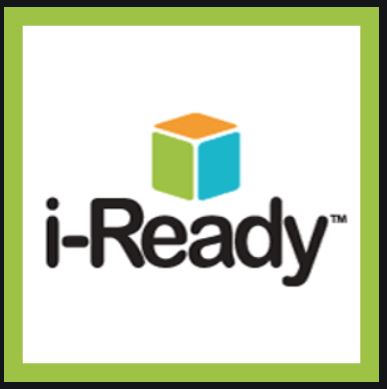 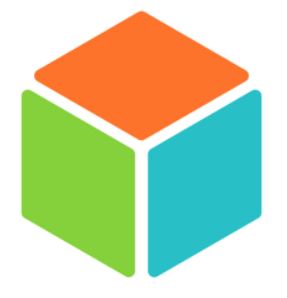 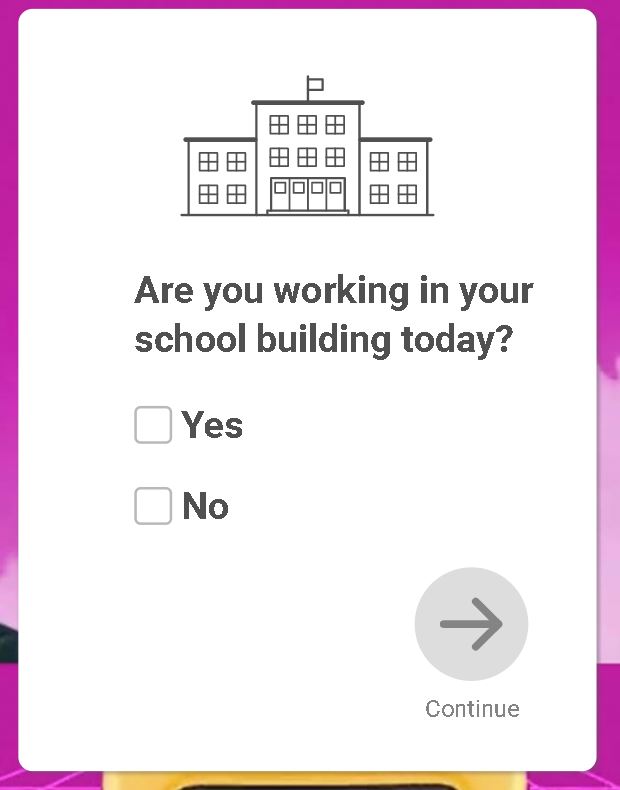 Choose YES and the student goes straight to the diagnostic. 

Choose NO and the student goes to a Getting started Video.
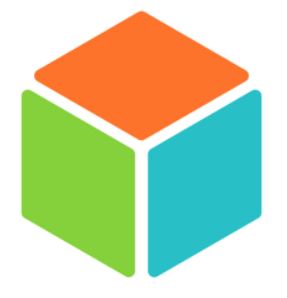 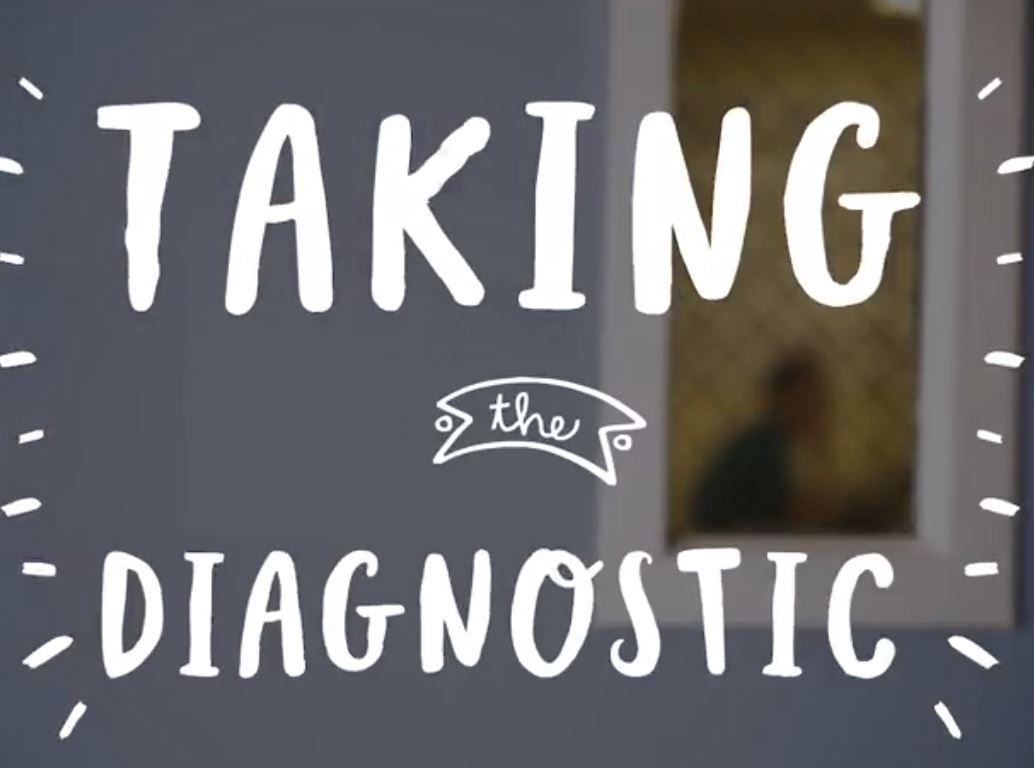 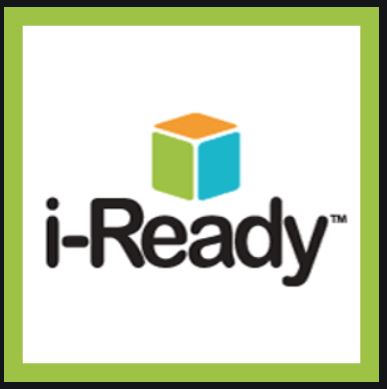 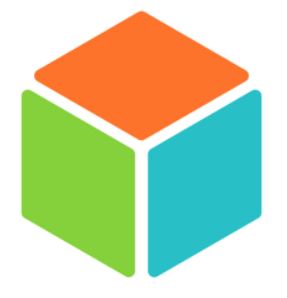 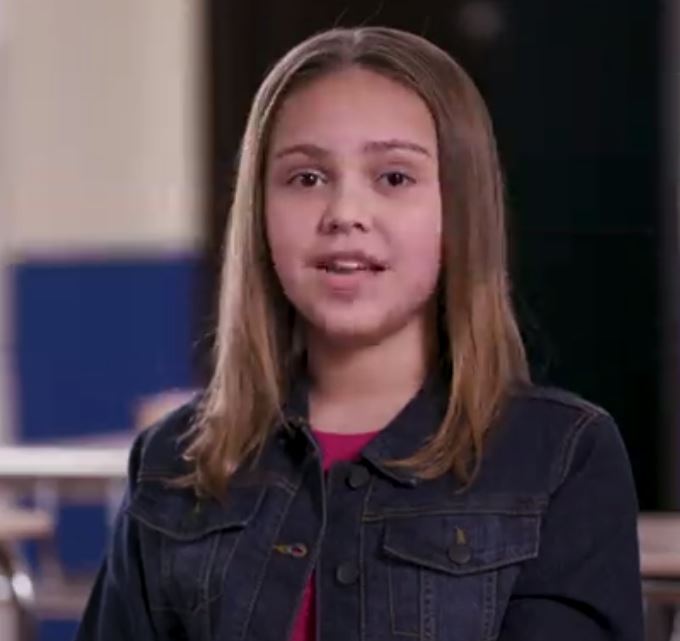 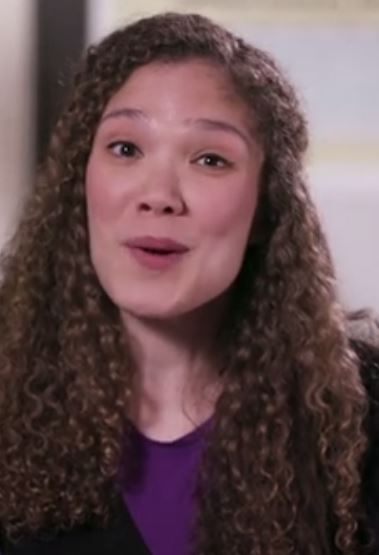 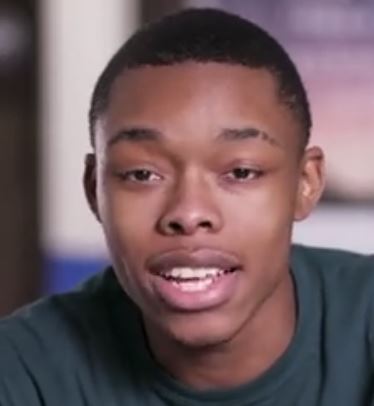 Your Video Hosts
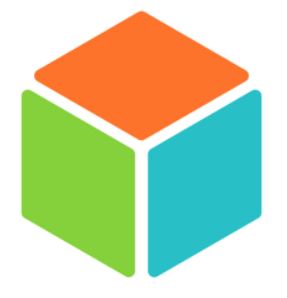 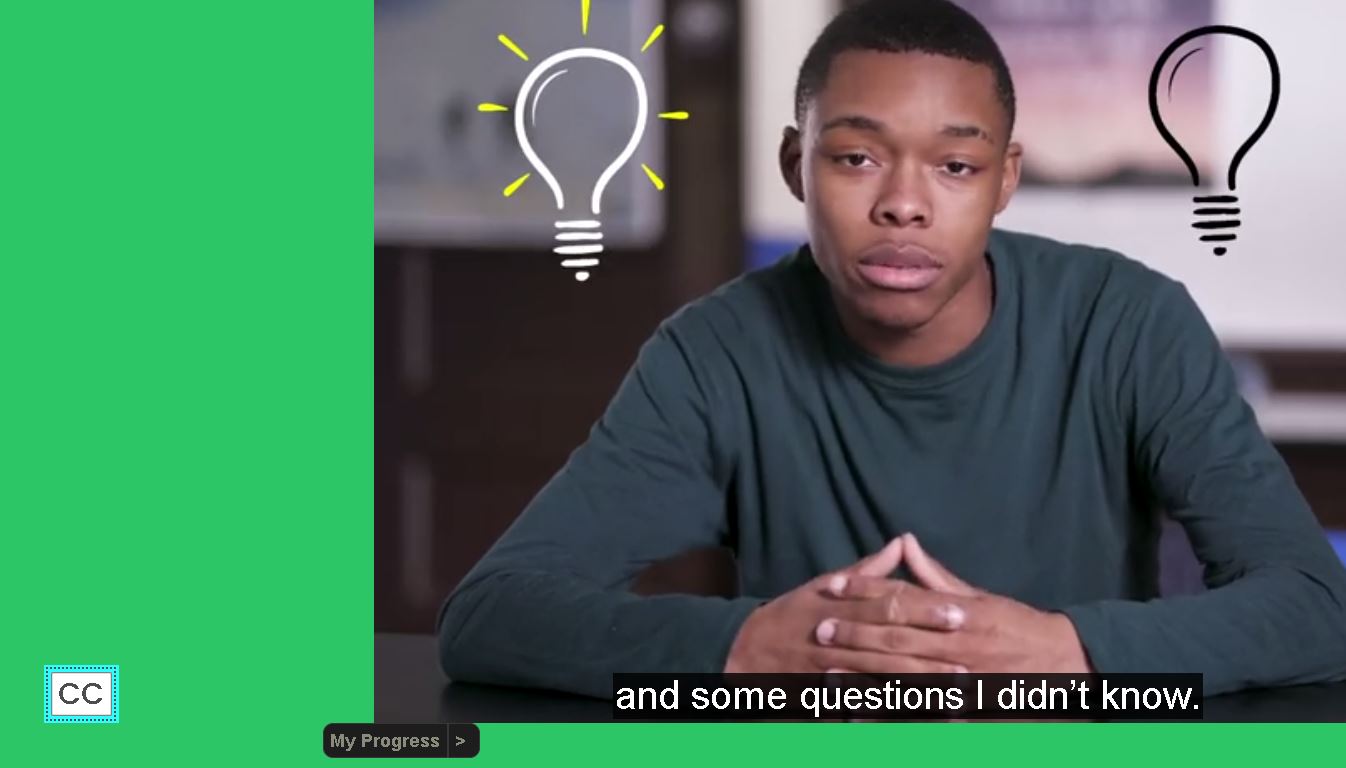 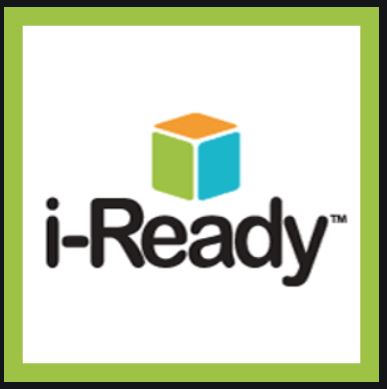 Turn on captions 
by clicking on the CC
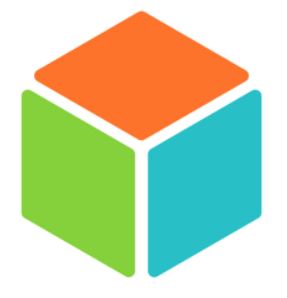 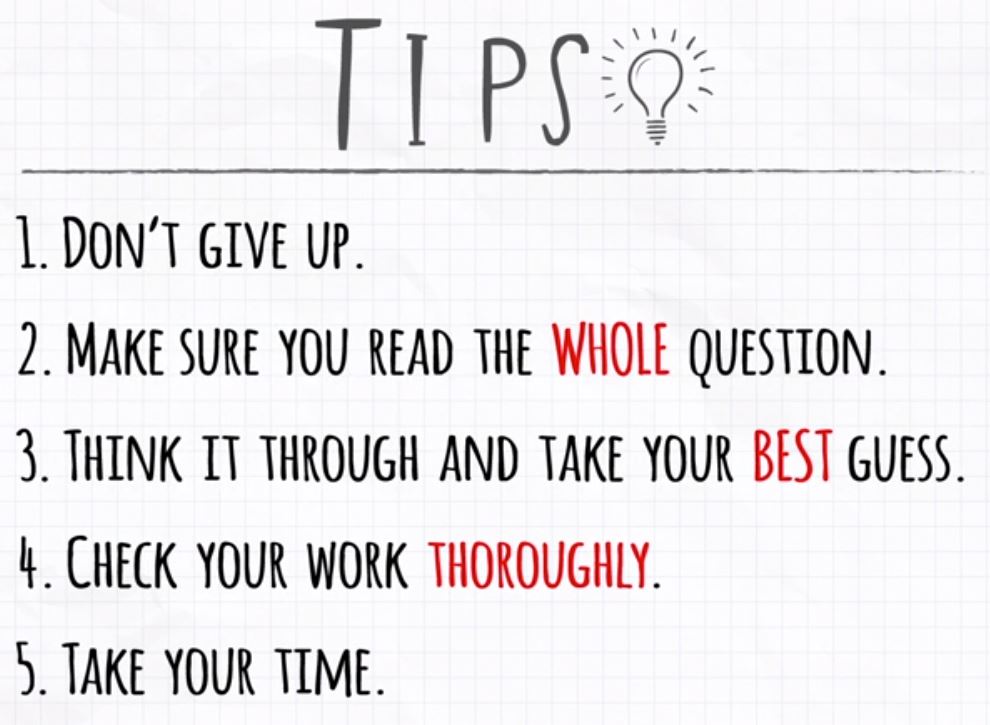 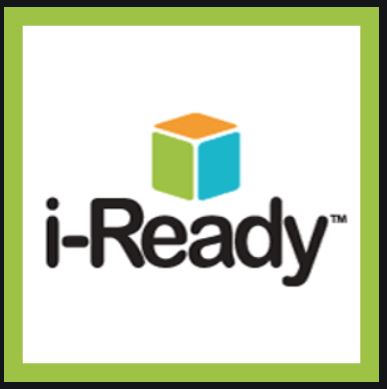 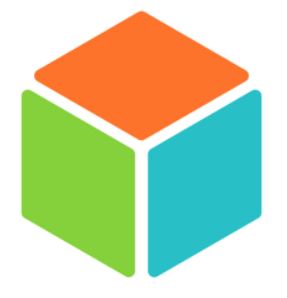 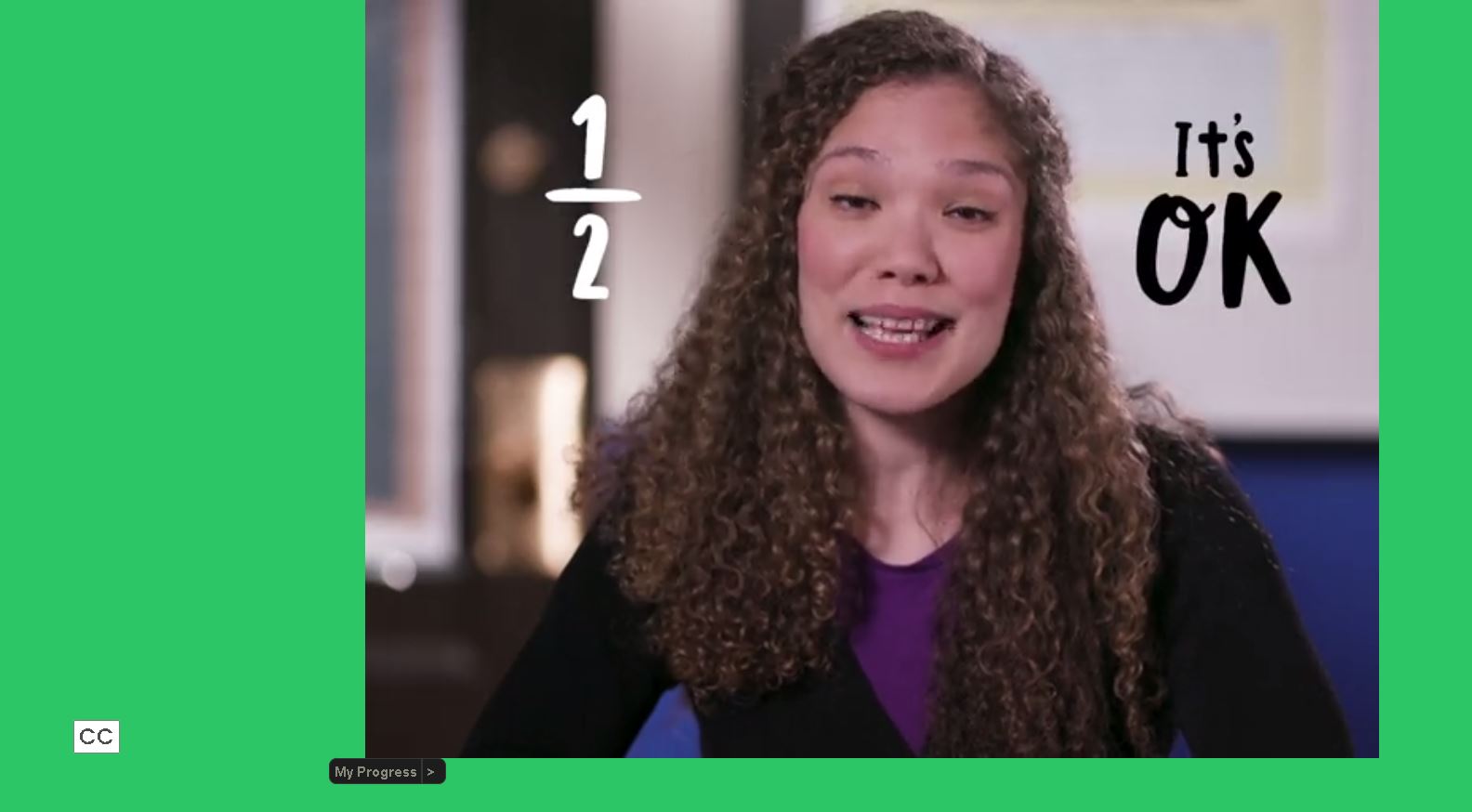 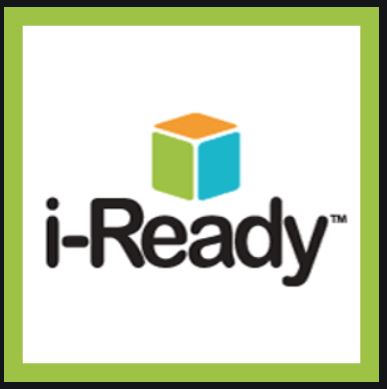 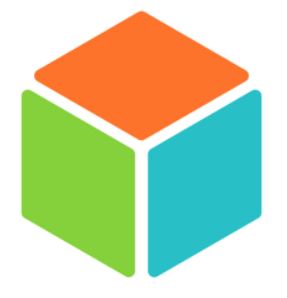 Expect to answer only
 ½ the questions correctly!
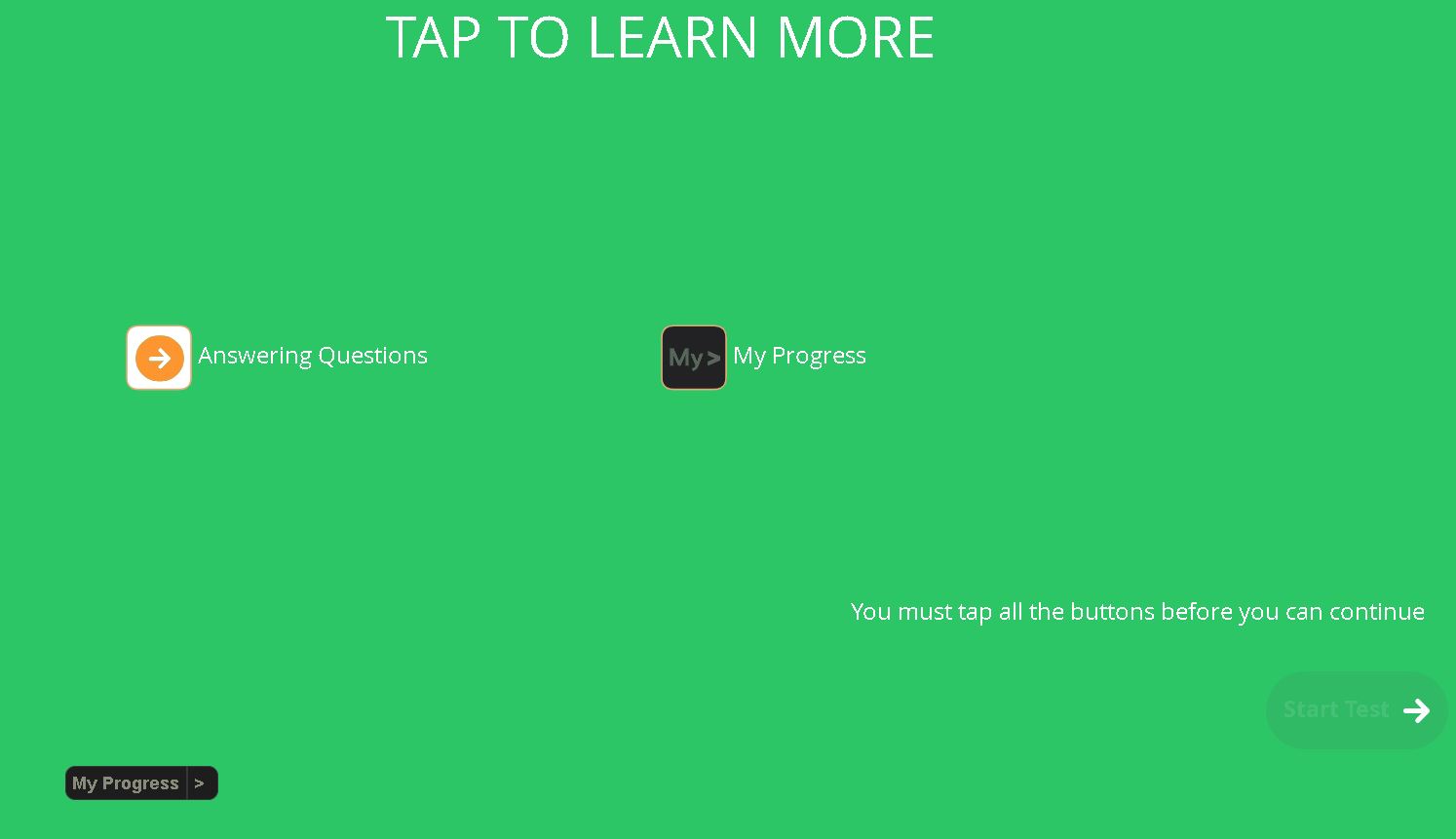 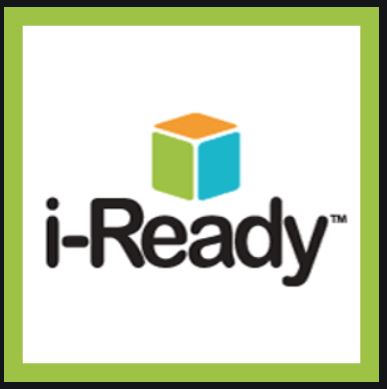 Students must click on the two buttons.
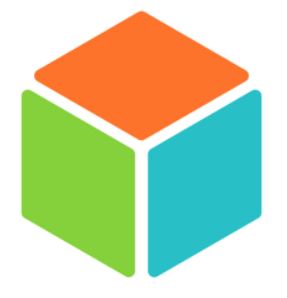 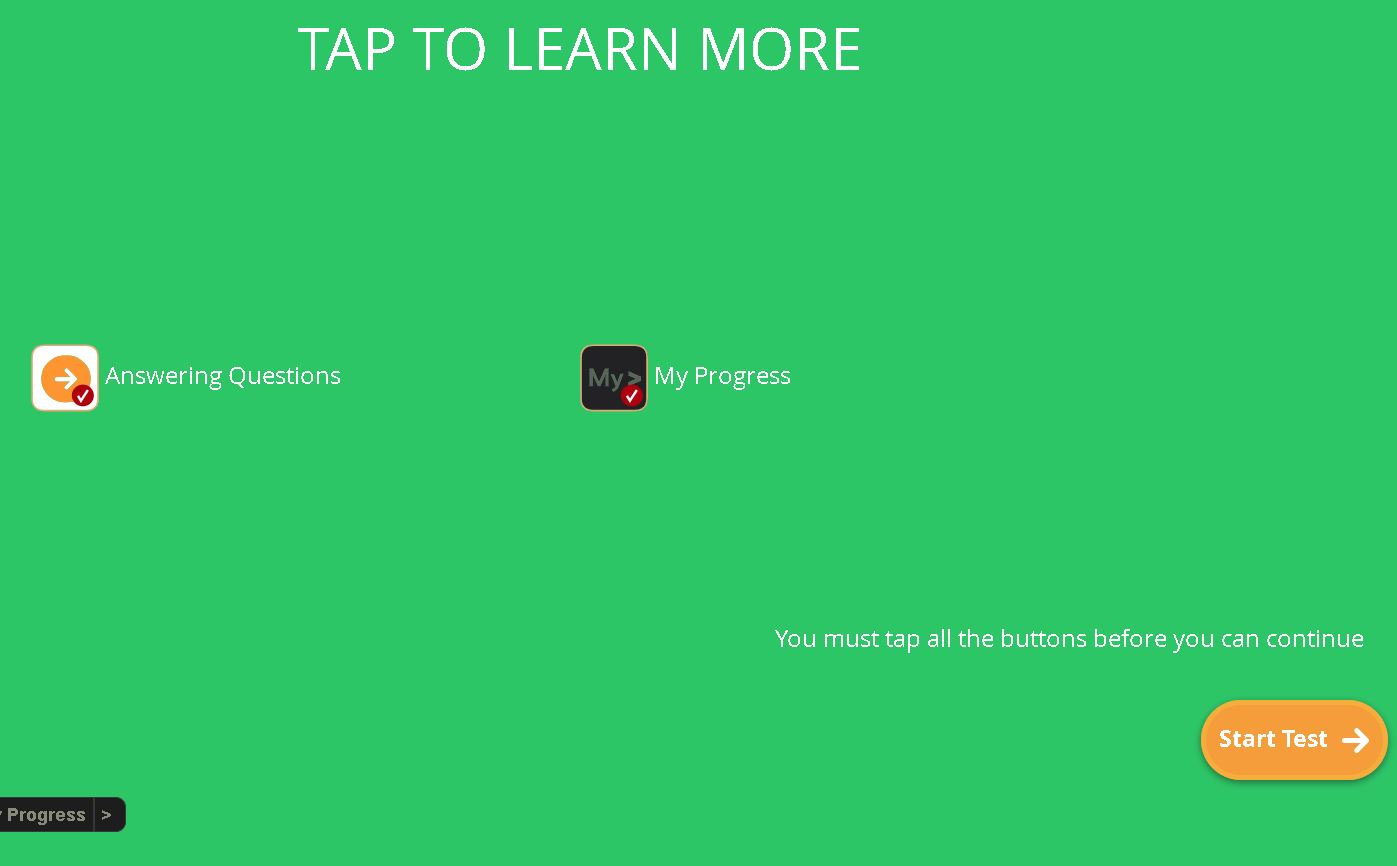 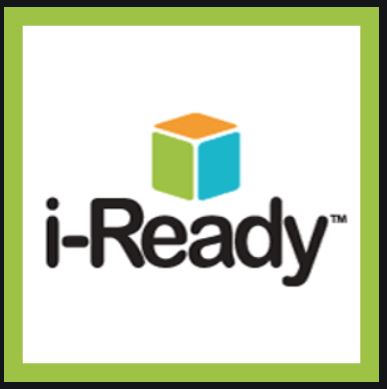 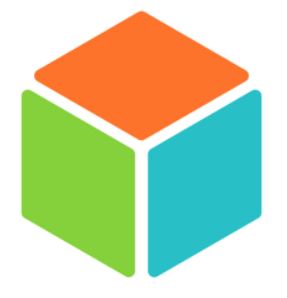 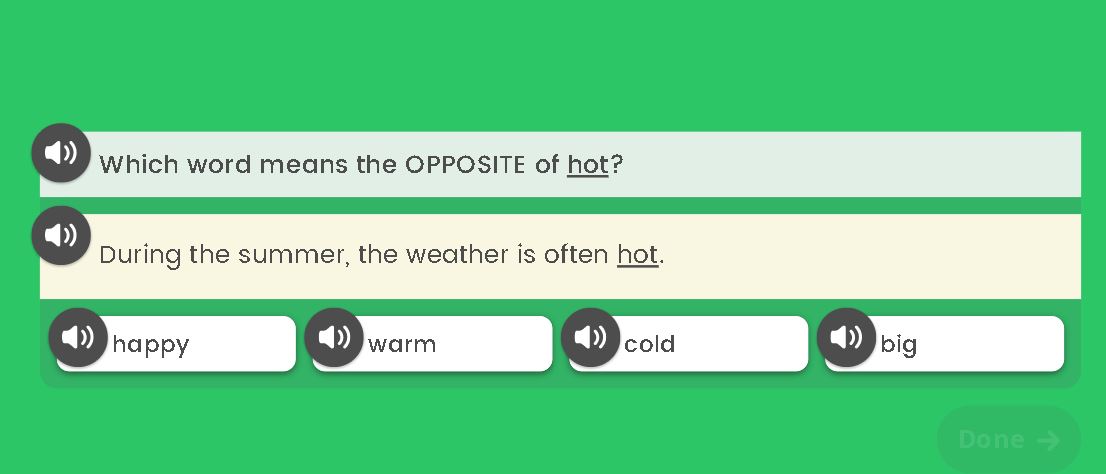 In early grades, the Read-Aloud feature begins at the start of the diagnostic. 

In upper grades, the Read-Aloud feature starts when the student answers several questions incorrectly.
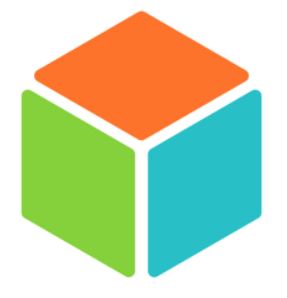 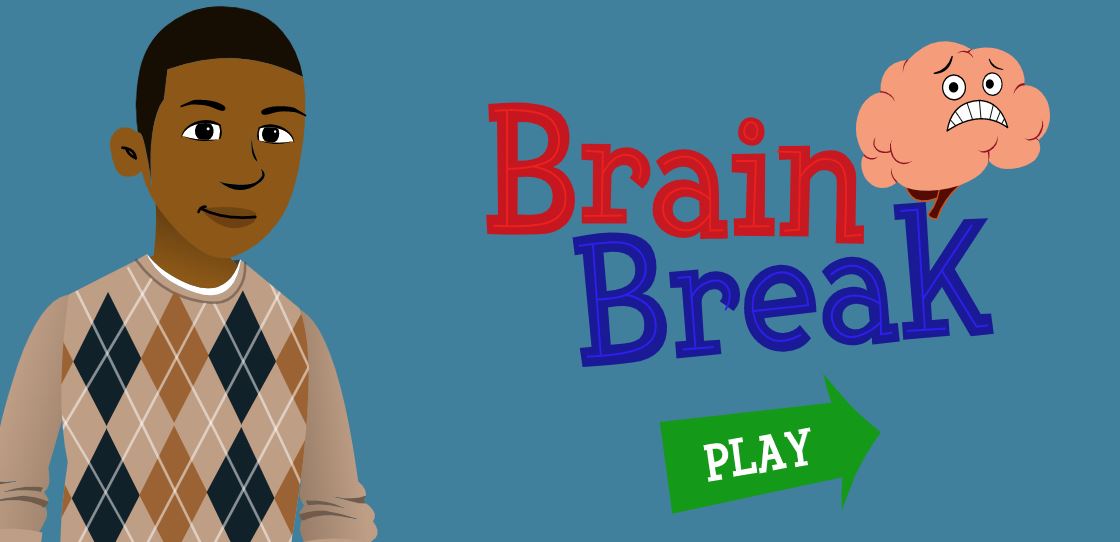 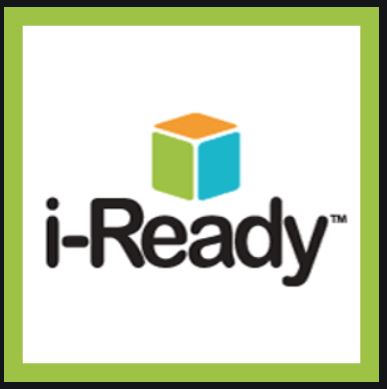 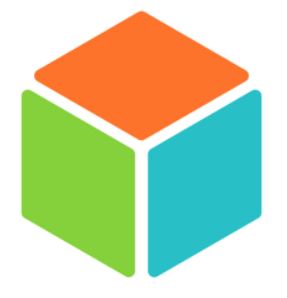 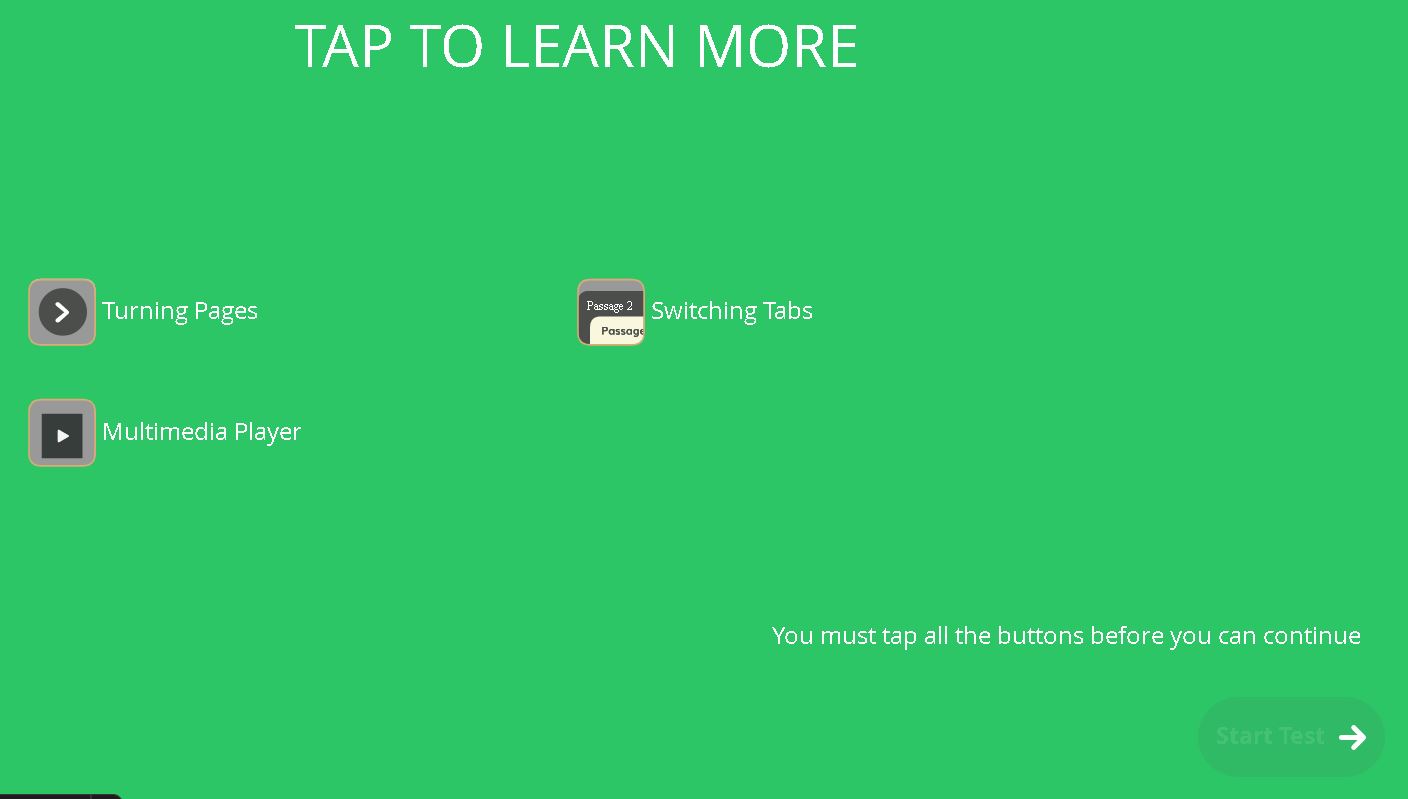 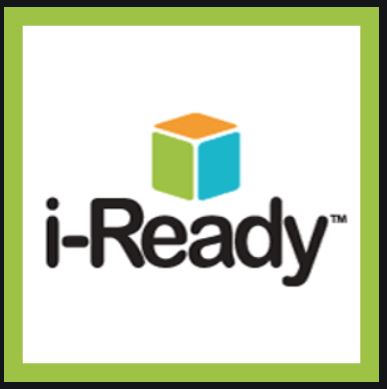 More tips during diagnostic
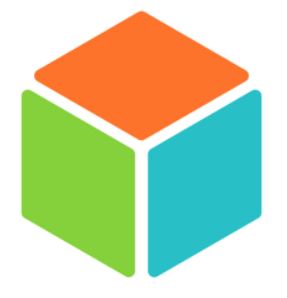 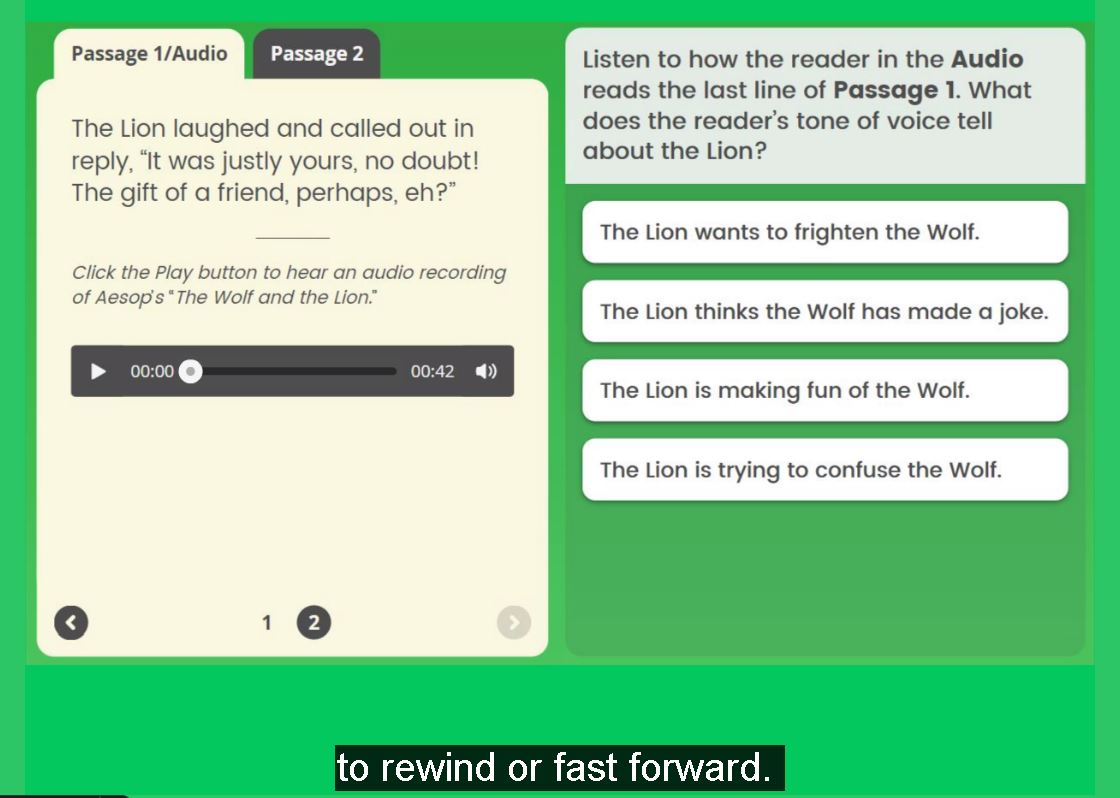 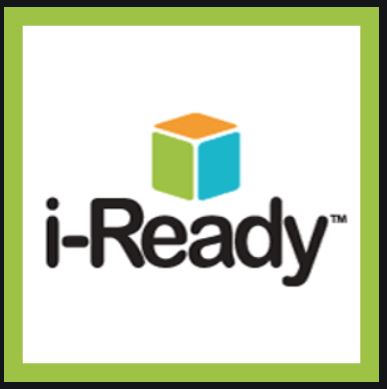 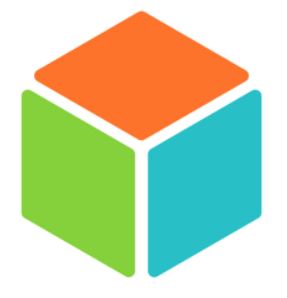 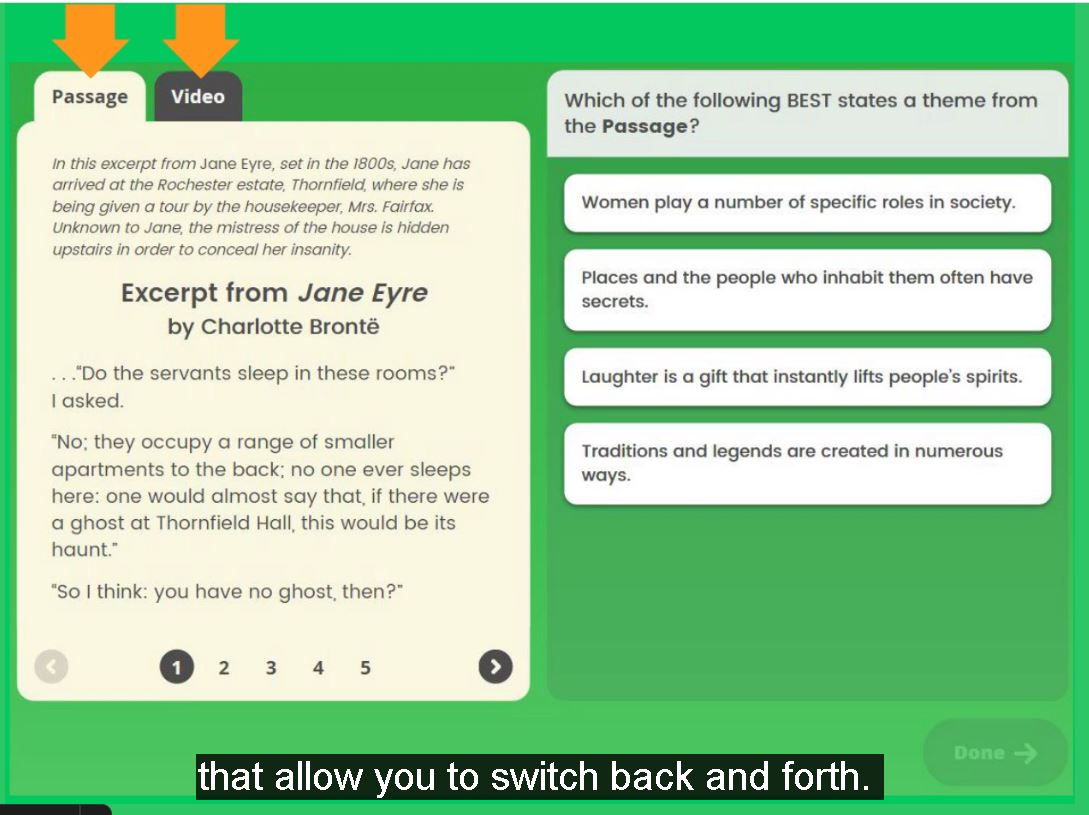 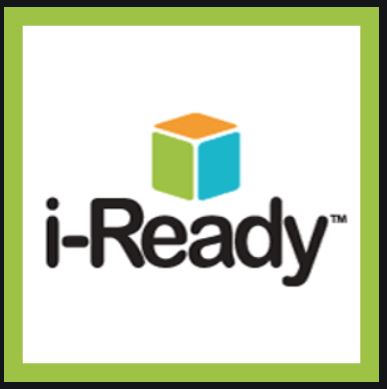 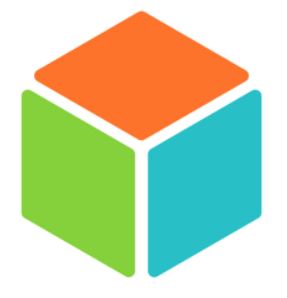 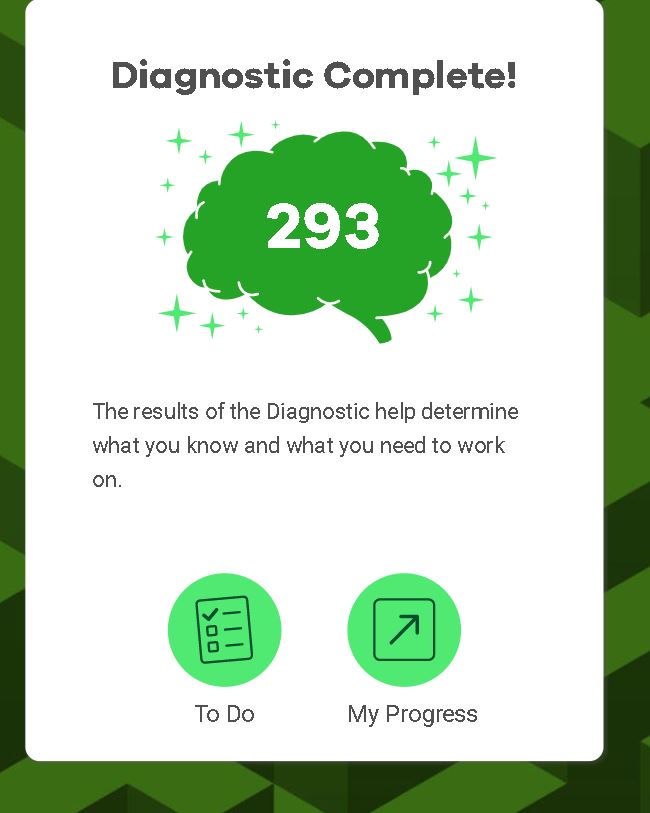 Remember: 

Students do not have to finish diagnostic at one sitting! 

It will start them where they left off!
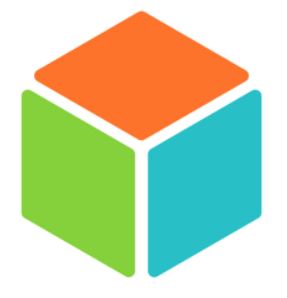 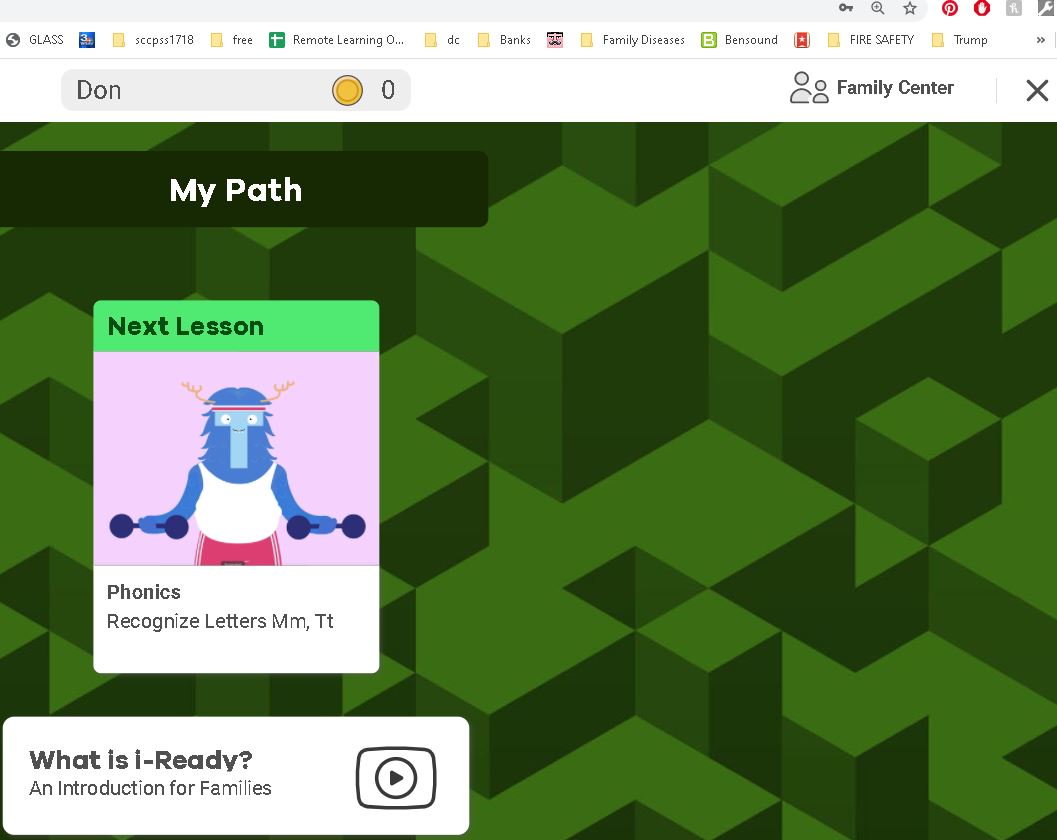 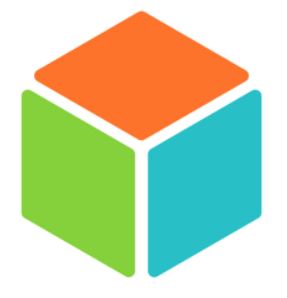 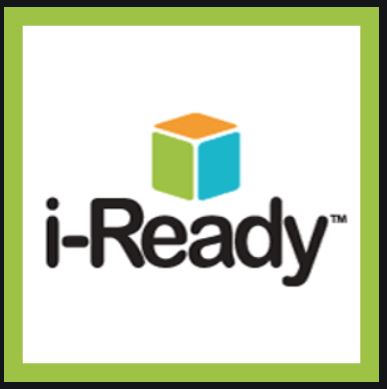 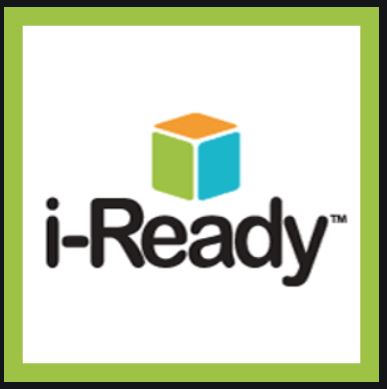 Questions?
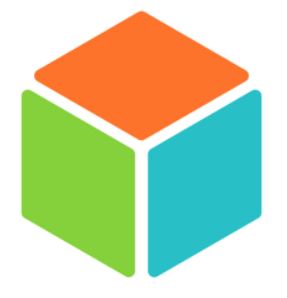 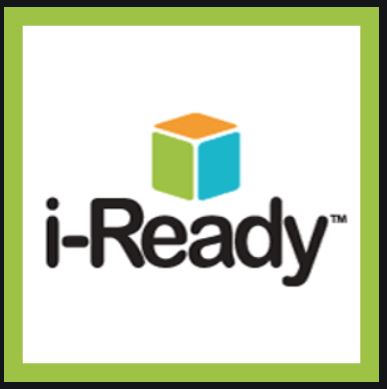 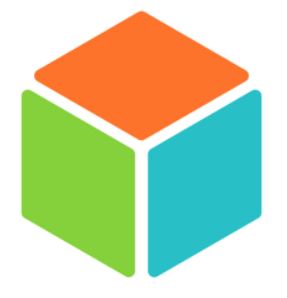